Κυτταρική επικοινωνία
ΒΙΒΛΙΟΓΡΑΦΙΑ : ALBERTS ΚΥΤΤΑΡΙΚΗ ΒΙΟΛΟΓΙΑ
ΚΕΦ. 16: Κυτταρική επικοινωνία
Κυτταρική σηματοδότηση (cell signaling)
Τα κύτταρα πρέπει να ερμηνεύουν το πλήθος σημάτων που δέχονται από άλλα κύτταρα και να προσαρμόζουν κατάλληλα τη συμπεριφορά τους
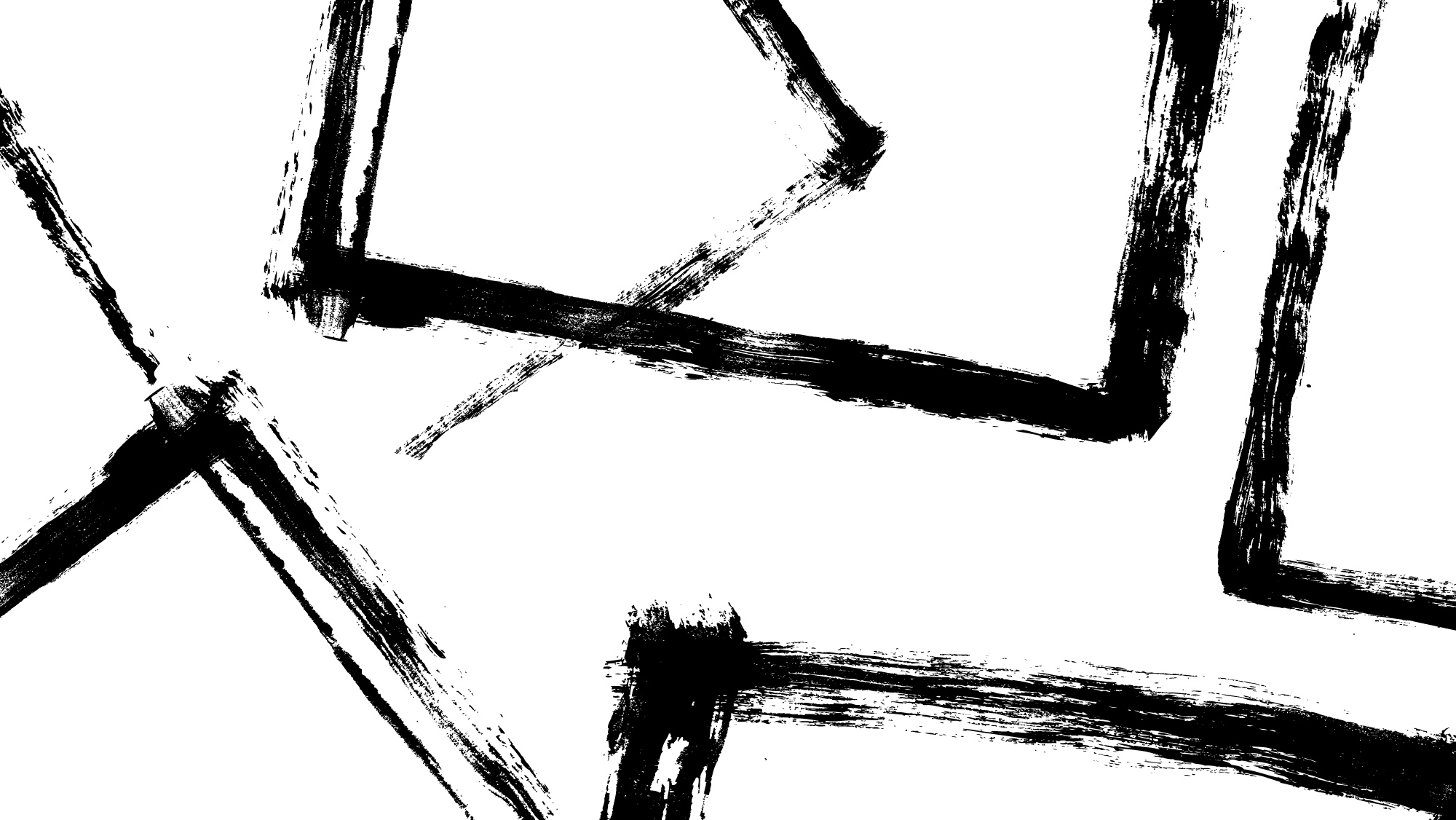 ΑΡΧΕΣ ΣΗΜΑΤΟΔΟΤΗΣΗΣ
Το σηματοδοτικό μόριο (signal molecule) παράγεται από το σηματοδοτικό κύτταρο (signaling cell)
Το κύτταρο στόχος (target cell) από το οποίο ανιχνεύεται το σηματοδοτικό μόριο
Η πρωτεΐνη υποδοχέας που βρίσκεται στην επιφάνεια του κυττάρου στόχου και ανιχνεύει-δεσμεύει το σηματοδοτικό μόριο
Μεταγωγή -μεταβίβαση σήματος (signal transduction) όπου οι πληροφορίες αλλάζουν μορφή μεταξύ διαφορετικών ειδών μορίων μέχρι να βρουν τον τελικό στόχο
Μόρια σήματα μπορεί να είναι πρωτεΐνες, πεπτίδια, αμινοξέα, νουκλεοτίδια, στεροειδή, παράγωγα λιπαρών οξέων ακόμα και αέρια (ΝΟ)
Κυτταρική σηματοδότηση (cell signaling)
Οι ορμόνες (hormones) είναι σηματοδοτικά μόρια που παράγονται από κύτταρα ενός ενδοκρινούς αδένα και μέσω της κυκλοφορίας του αίματος ρυθμίζουν την δράση κυττάρων σε όλο το σώμα (ενδοκρινή σηματοδότηση) (endocrine signaling)
Στην παρακρινή σηματοδότηση (paracrine signaling) σηματοδοτικά μόρια παράγονται από κύτταρα και διαχέονται τοπικά στον εξωκυττάριο χώρο  λειτουργώντας ως τοπικοί μεσολαβητές (local mediators)
Στη νευρωνική σηματοδότηση (neuronal signaling) τα μηνύματα μεταφέρονται σε μεγάλες αποστάσεις μέσω των νευρώνων που παράγουν τους νευροδιαβιβαστές (neurotransmitters) οι οποίοι απελευθερώνονται από τις νευρωνικές συνάψεις
Σηματοδότηση που εξαρτάται από την επαφή των κυττάρων (contact-depentend signaling). Το σηματοδοτικό κύτταρο αλλά και το κύτταρο στόχος πρέπει να βρίσκονται σε επαφή ώστε να επικοινωνήσουν μέσω επιφανειακών μεμβρανικών μορίων
Είδη κυτταρικής επικοινωνίας
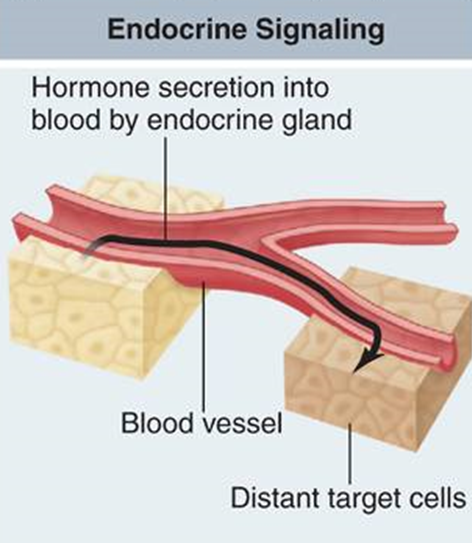 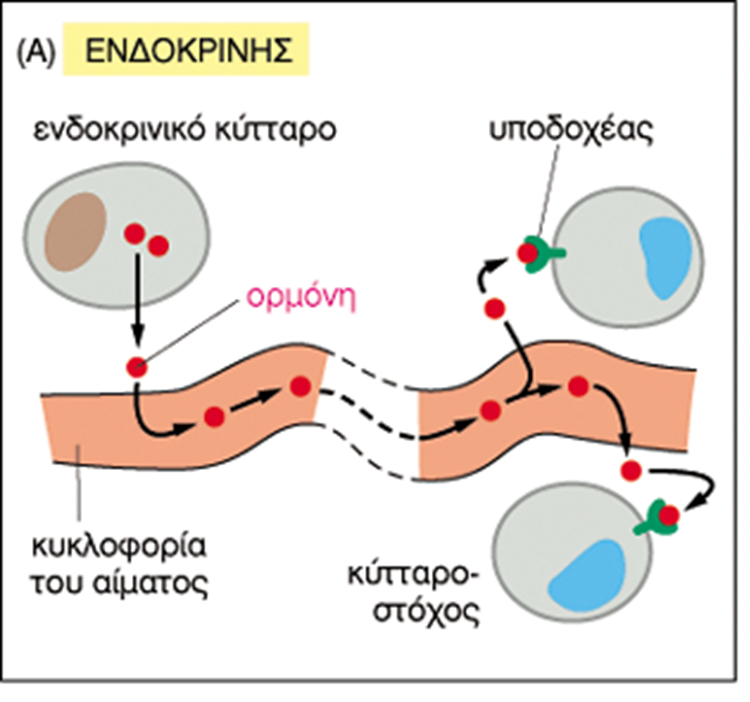 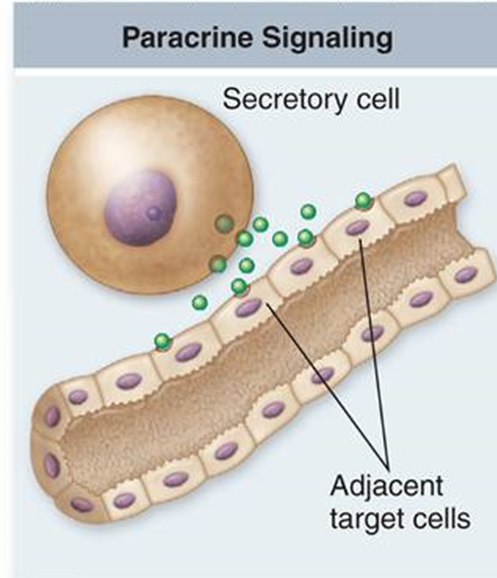 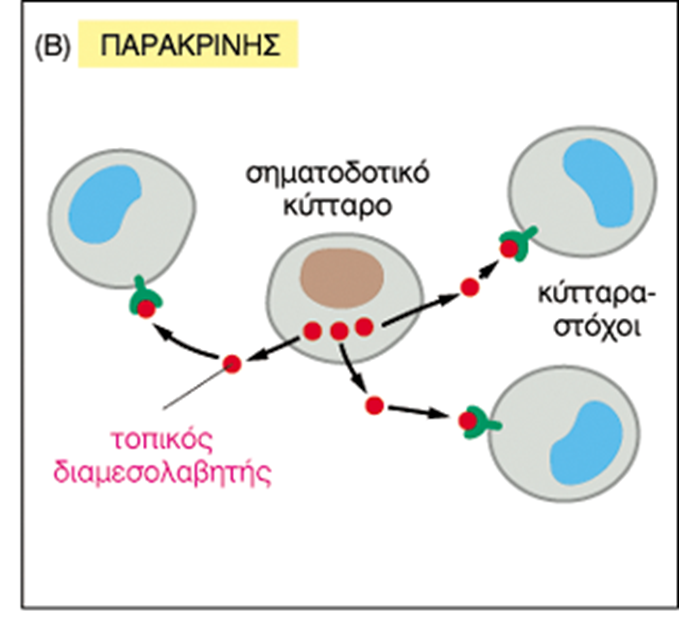 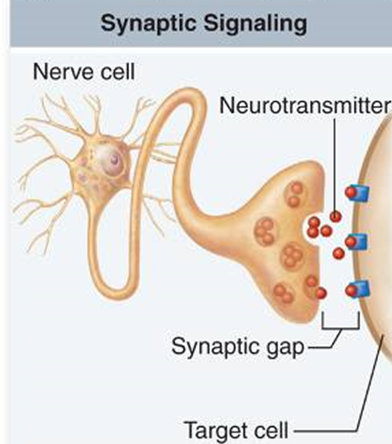 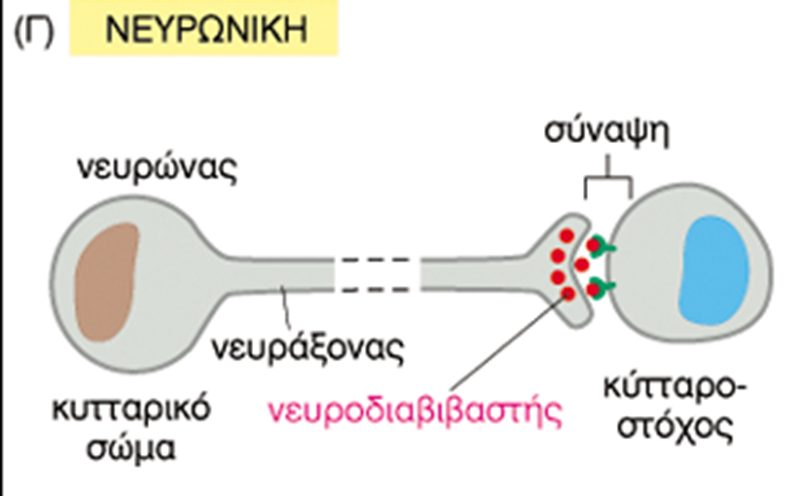 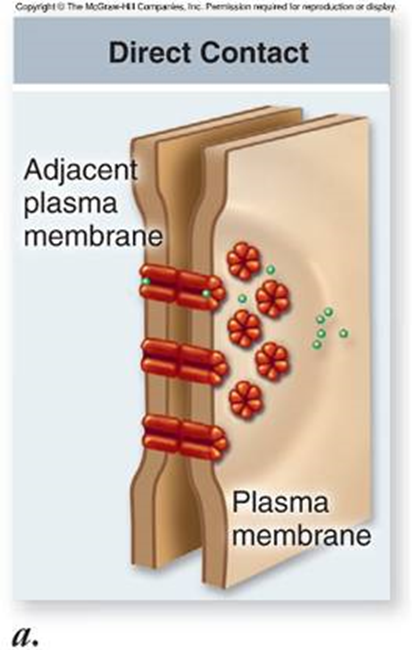 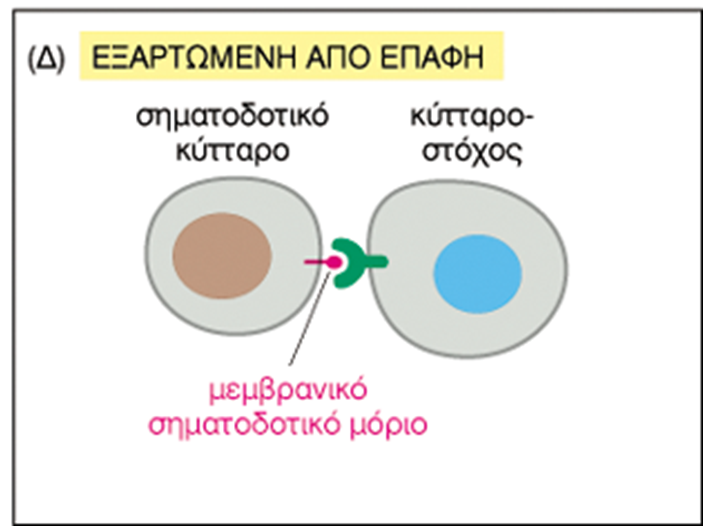 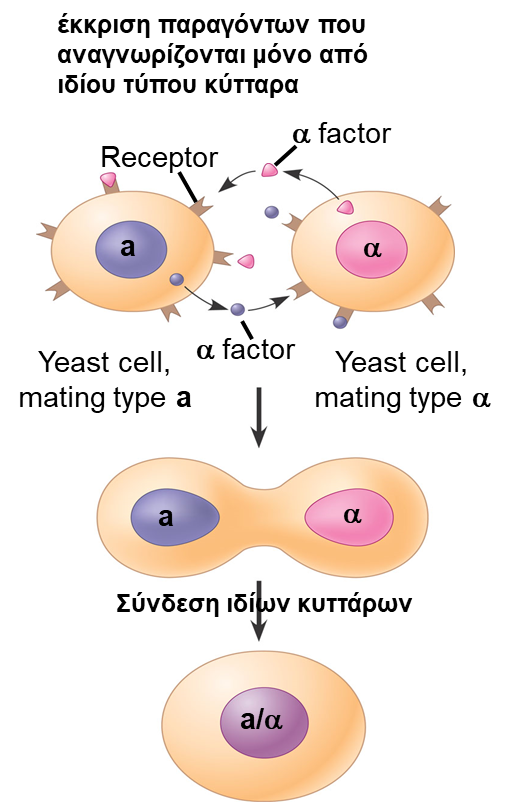 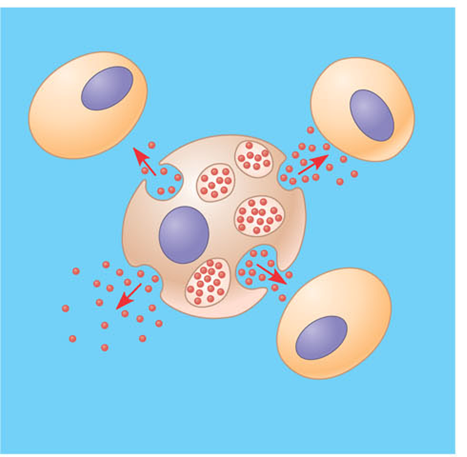 Σύζευξη απλοειδών κυττάρων μαγιάς
Για να αντιδράσει ένα κύτταρο σε ένα σηματοδοτικό μόριο, θα πρέπει να διαθέτει τον κατάλληλο υποδοχέα.
Το σήμα από την επιφάνεια του κυττάρου, μεταβιβάζεται στο εσωτερικό του, μέσω μιας ομάδας ενδοκυτταρικών σηματοδοτικών μορίων τα οποία επιδρούν στη λειτουργεία πρωτεϊνών-στόχων ή τελεστών (effector proteins) οι οποίες επηρεάζουν τελικά την συμπεριφορά του κυττάρου-στόχου. 
Το ίδιο σηματοδοτικό μόριο (πχ ακετυλοχολίνη), παρόλο που δεσμεύεται σε ίδιους υποδοχείς στα διάφορα κύτταρα το αποτέλεσμα της δράσης του είναι εντελώς διαφορετικό (επίδραση στη συχνότητα συστολής σε ένα καρδιακό μυϊκό κύτταρο, έκκριση σιέλου σε ένα κύτταρο σιελογόνου αδένα).
 Η απάντηση στο τελευταίο ζήτημα είναι ότι το μήνυμα δεν εξαρτάται μόνο από το αρχικό σηματοδοτικό μόριο, αλλά κυρίως από τον τρόπο που το κύτταρο-στόχος επεξεργάζεται και μεταφράζει το αρχικό σήμα.
 Η αλληλεπίδραση των ενδοκυττάριων συστημάτων μεταβίβασης των διαφόρων σημάτων οδηγούν τελικά το κύτταρο στο να επιβιώσει, να διαφοροποιηθεί, να διαιρεθεί ή να πεθάνει.
Η ταχύτητα απάντησης του κυττάρου σε ένα σήμα επίσης ποικίλει (πχ η δράση της ακετυλοχολίνης στην μυϊκή σύσπαση).
Ενδοκυτταρικά σηματοδοτικά μόρια
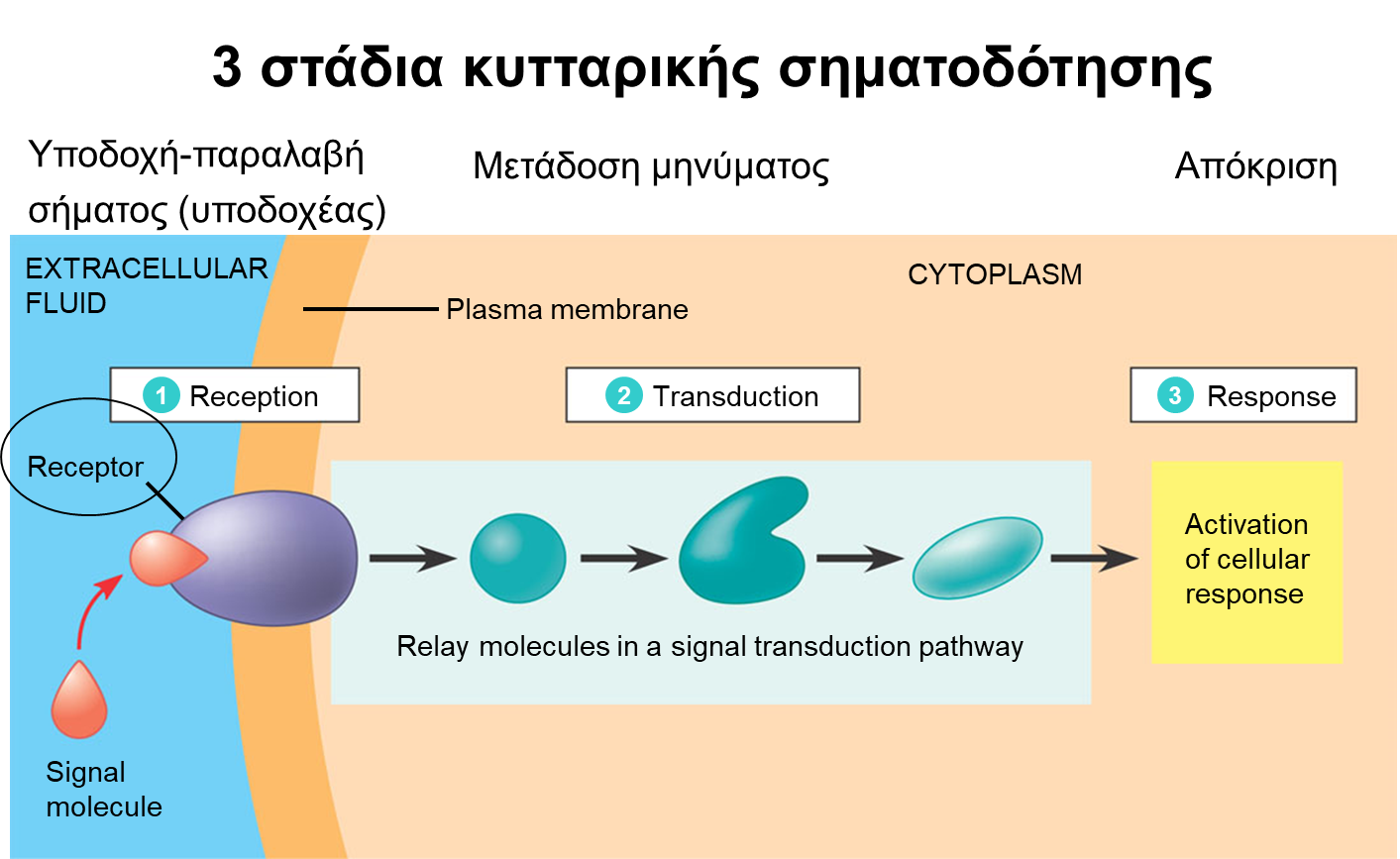 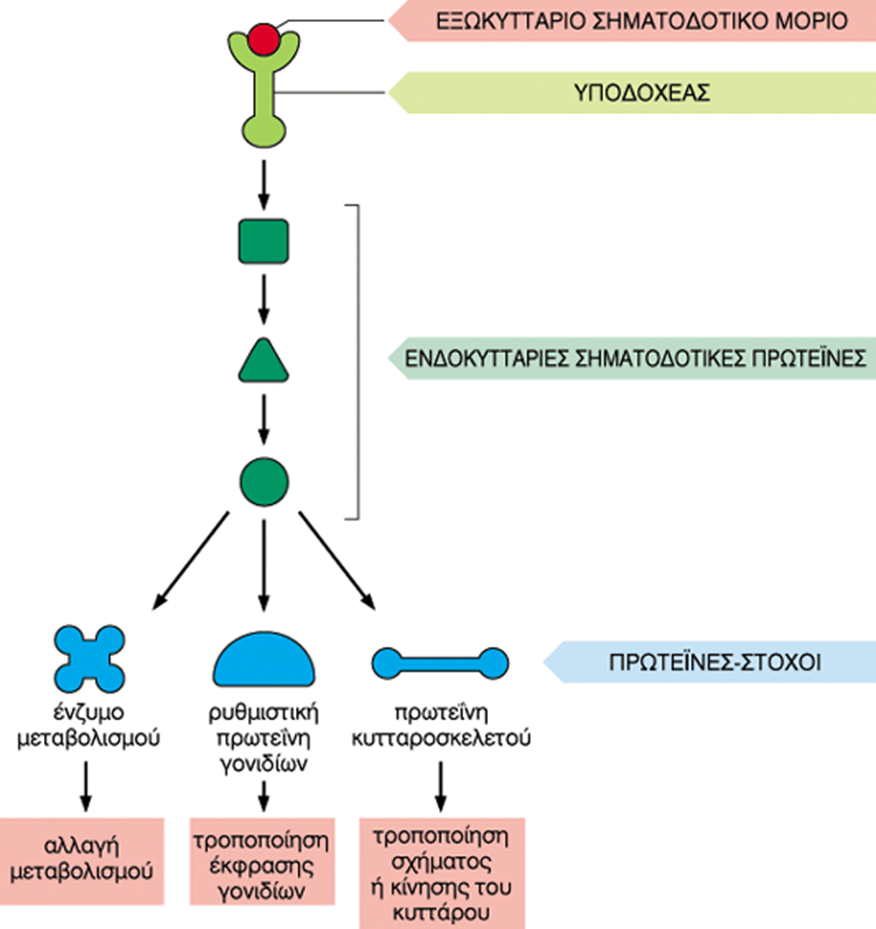 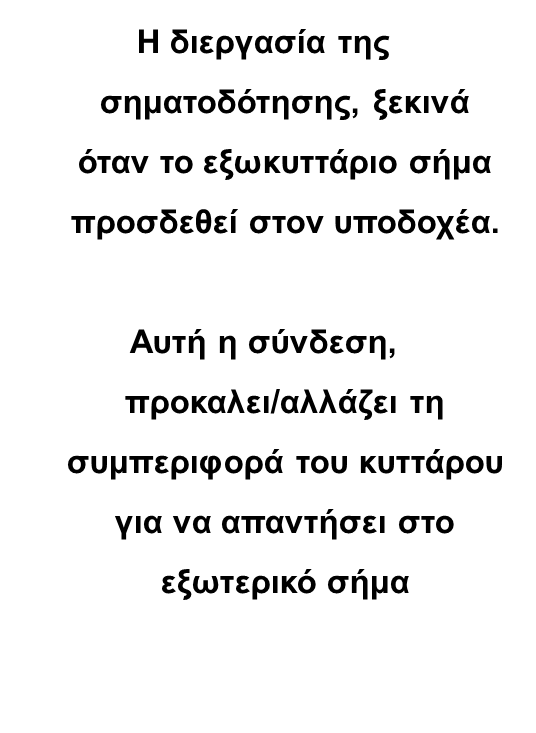 τελεστές
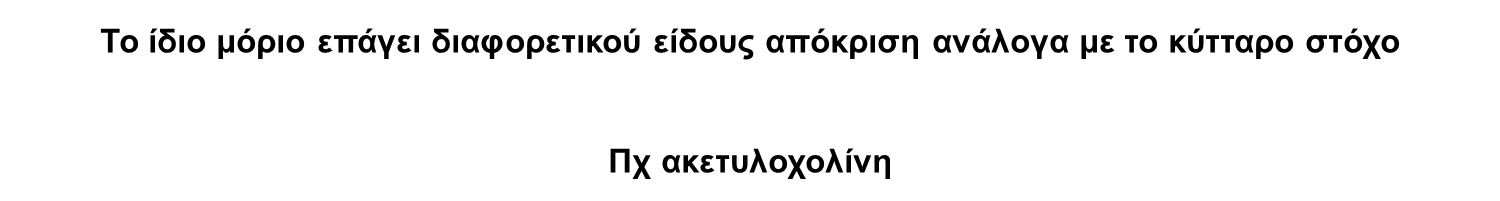 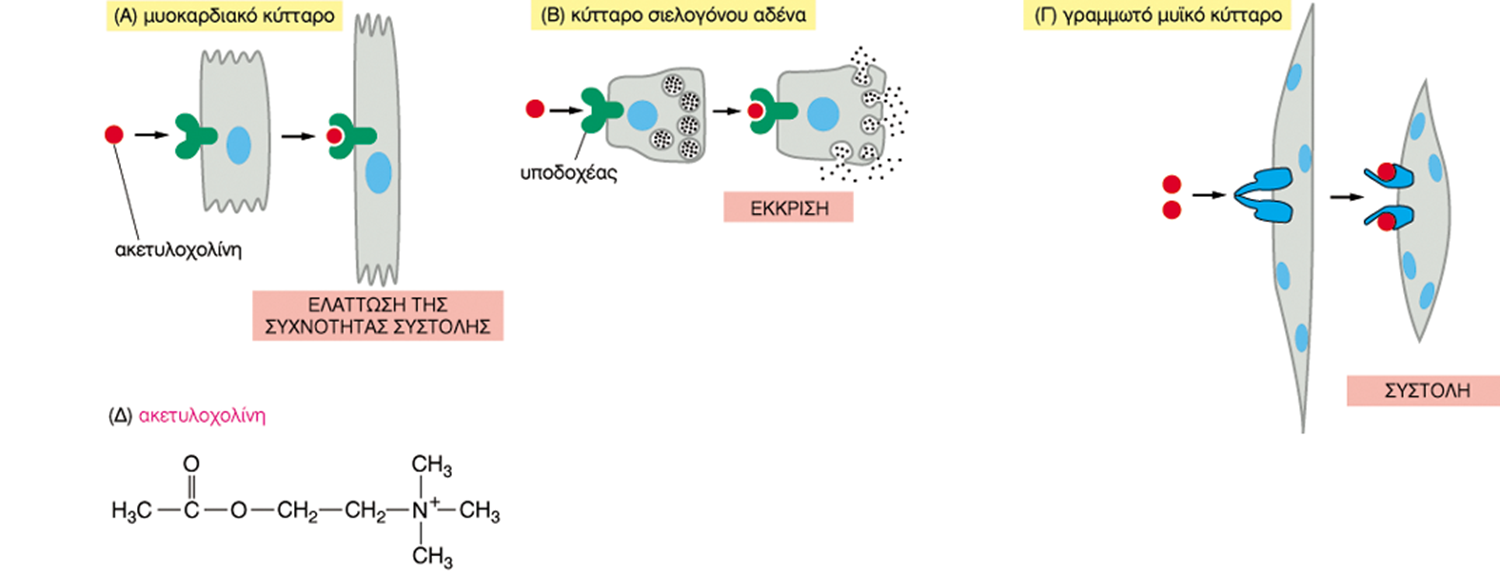 Ο ρόλος των ενδοκυτταρικών σηματοδοτικών μορίων  και η δημιουργία σηματοδοτικών αλληλουχιών
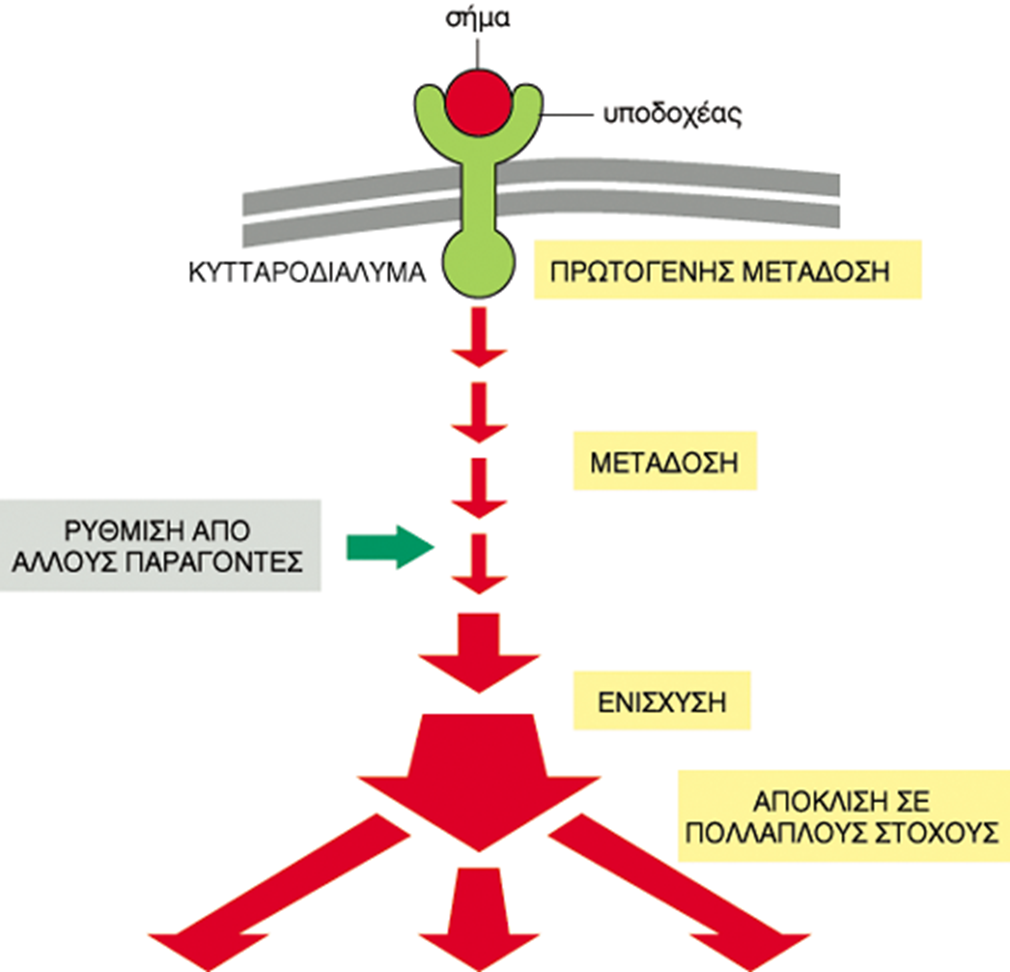 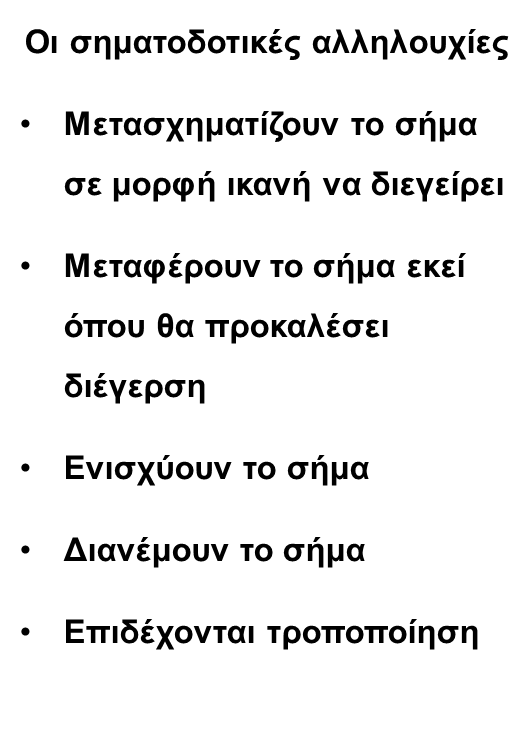 Το αποτέλεσμα μιας σύνδεσης, εξαρτάται από το είδος του κυττάρου και τα είδη των υποδοχέων,
αλλά και από τα ενδοκυτταρικά σηματοδοτικά μονοπάτια
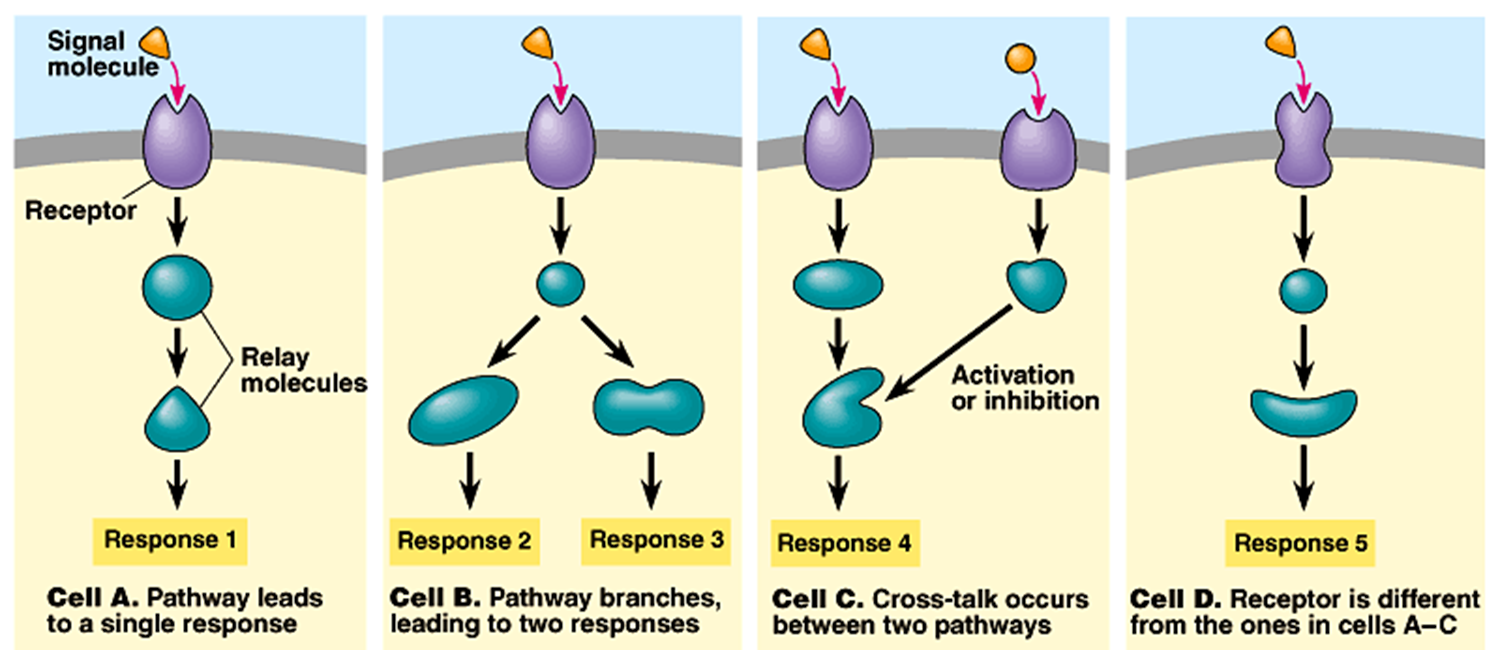 Συστήματα μεταβίβασης και ενίσχυσης σήματος
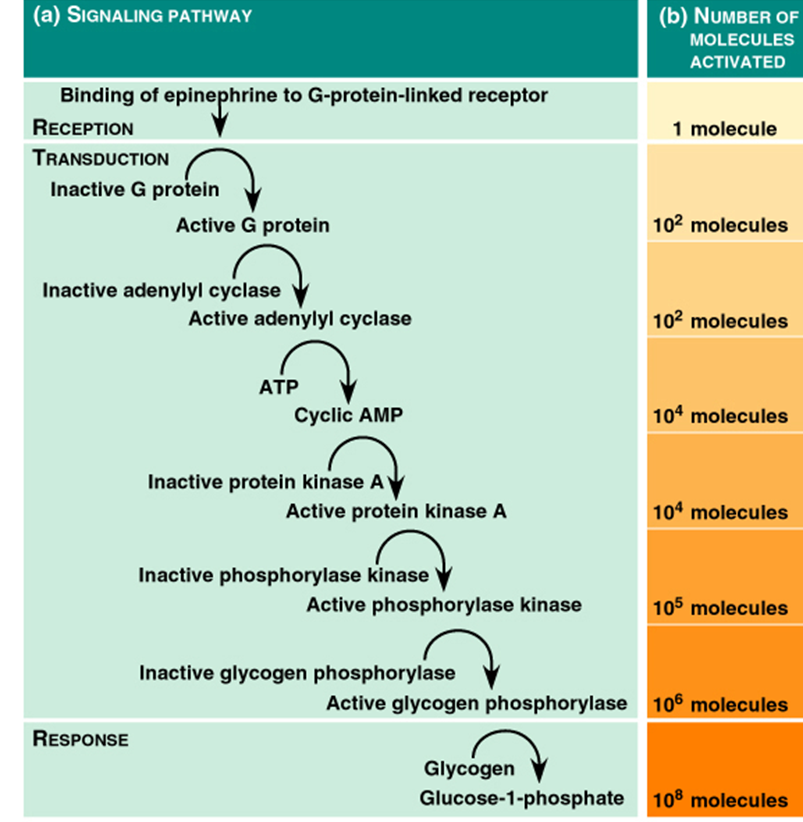 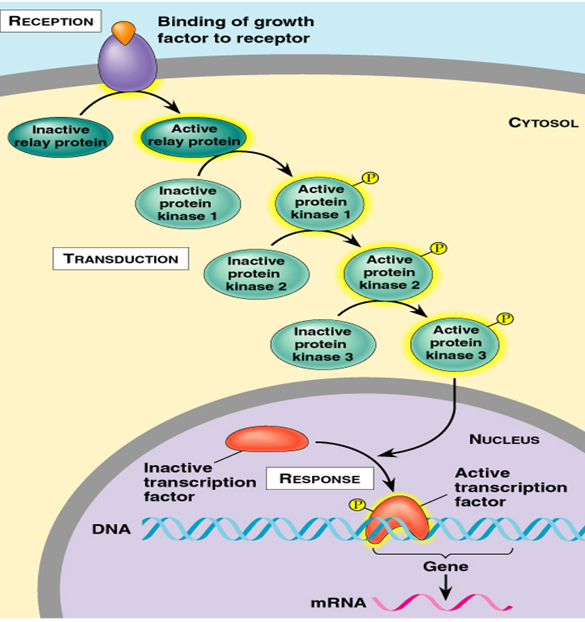 Συστήματα μεταβίβασης και ενίσχυσης σήματος
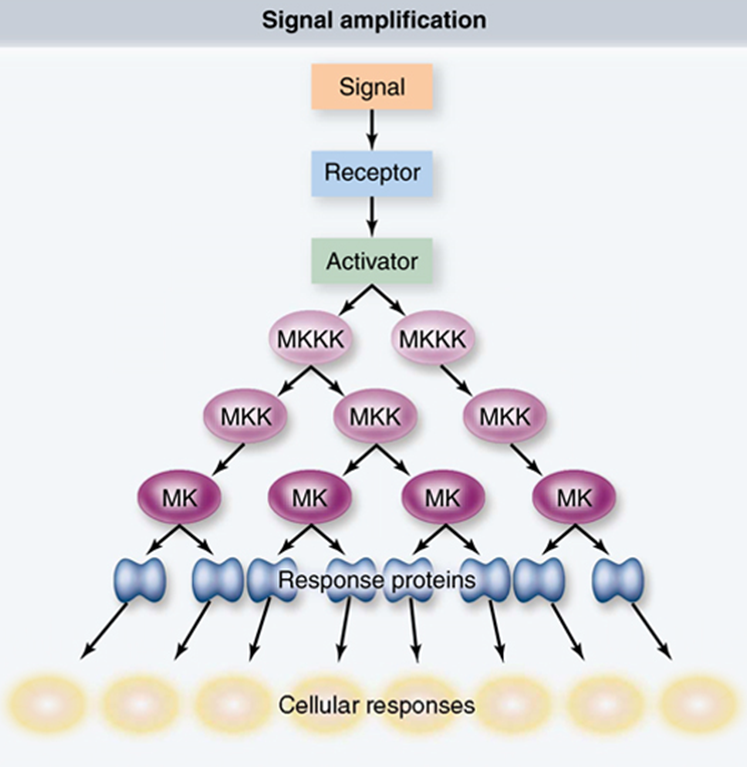 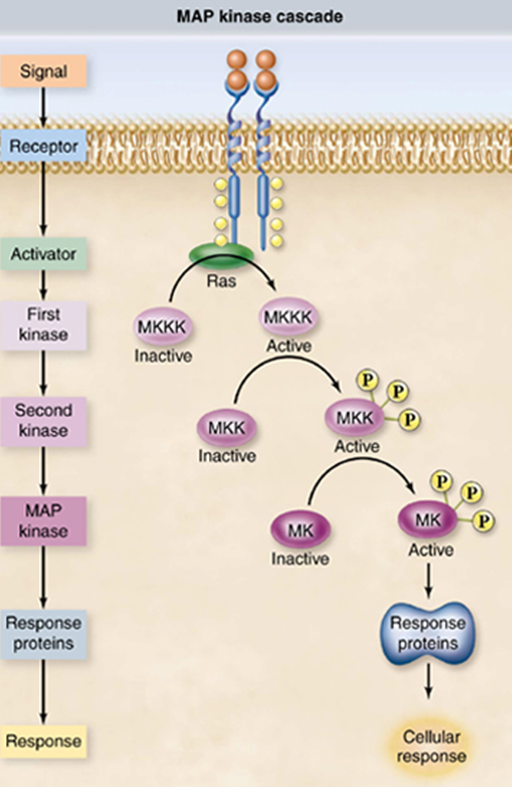 Καταρράκτης ενεργοποίησης της ΜΑΡ κινάσης
Είδη σηματοδοτικών μορίων
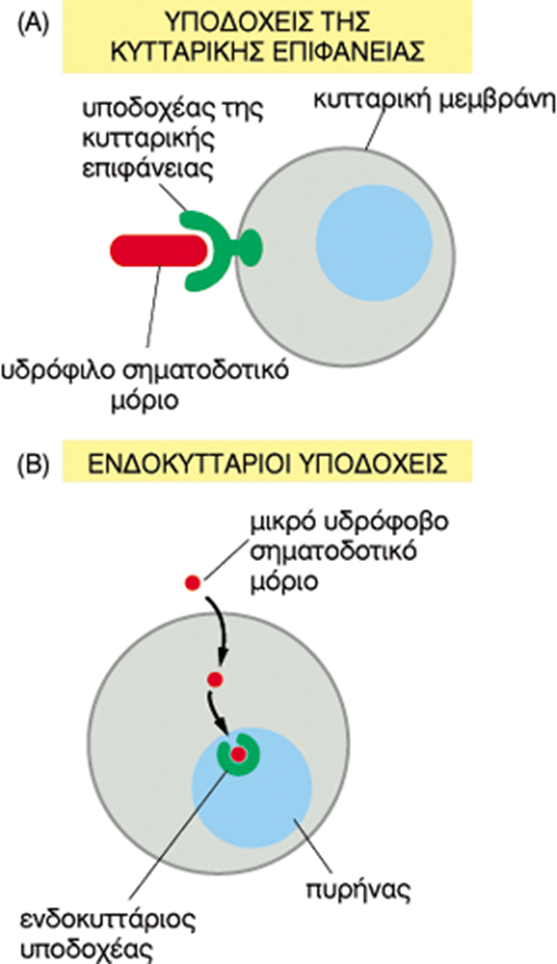 (Α). Μόρια που δεν διαπερνούν την κυτταρική μεμβράνη (μεγάλα, υδρόφιλα) και η είσοδος τους γίνεται με τη βοήθεια υποδοχέων

(Β). Μόρια που διαπερνούν την κυτταρική μεμβράνη (μικρά και υδρόφοβα), μετά την είσοδο τους ενεργοποιούν ενδοκυττάρια ένζυμα και υποδοχείς
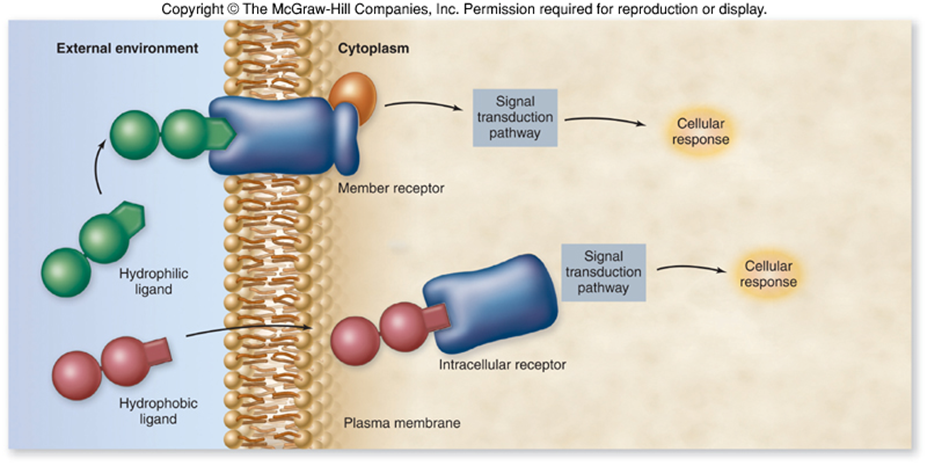 Είναι υδρόφοβα μόρια που διαπερνούν την κυτταρική μεμβράνη και προσδένονται σε πυρηνικούς υποδοχείς, οι οποίοι εντοπίζονται στο κυτταρόπλασμα και στον πυρήνα του κυττάρου. 
Η ενεργοποίηση του ενδοκυτταρικού υποδοχέα αφού συνδεθεί με την ορμόνη, μπορεί να του επιτρέψει την πρόσβαση σε ρυθμιστικές αλληλουχίες του DNA και την ενεργοποίηση ή απενεργοποίηση γονιδίων-στόχων ως μόρια με ρόλο μεταγραφικών ρυθμιστών.
Υποδοχείς για την κορτιζόλη βρίσκονται στο κυταρόπλασμα, αλλά για άλλες στεροειδείς ορμόνες, μπορεί να βρίσκονται ήδη προσδεδεμένοι στο DNA ακόμη και απουσία της ορμόνης.
Σε διαφορετικά είδη κυττάρων-στόχων η ίδια ορμόνη ρυθμίζει διαφορετικές ομάδες γονιδίων.
Μεταλλάξεις στο γονίδιο του υποδοχέα της τετοστερόνης σε άτομα ΧΥ, επηρεάζει την ανάπτυξη των ανδρικών χαρακτηριστικών παρότι παράγουν επαρκή ποσότητα της ορμόνης. Αυτό αποτελεί παράδειγμα ολοκληρωτικής επίδρασης  στη φυλετική ανάπτυξη του οργανισμού.
Στεροειδείς ορμόνες, θυρεοειδείς ορμόνες
Μόρια όπως οι ορμόνες (στεροειδείς / θυροειδικές) και άλλα υδρόφοβα μόρια διαπερνούν τη μεμβράνη και προσδένονται σε  ενδοκυττάριους υποδοχείς
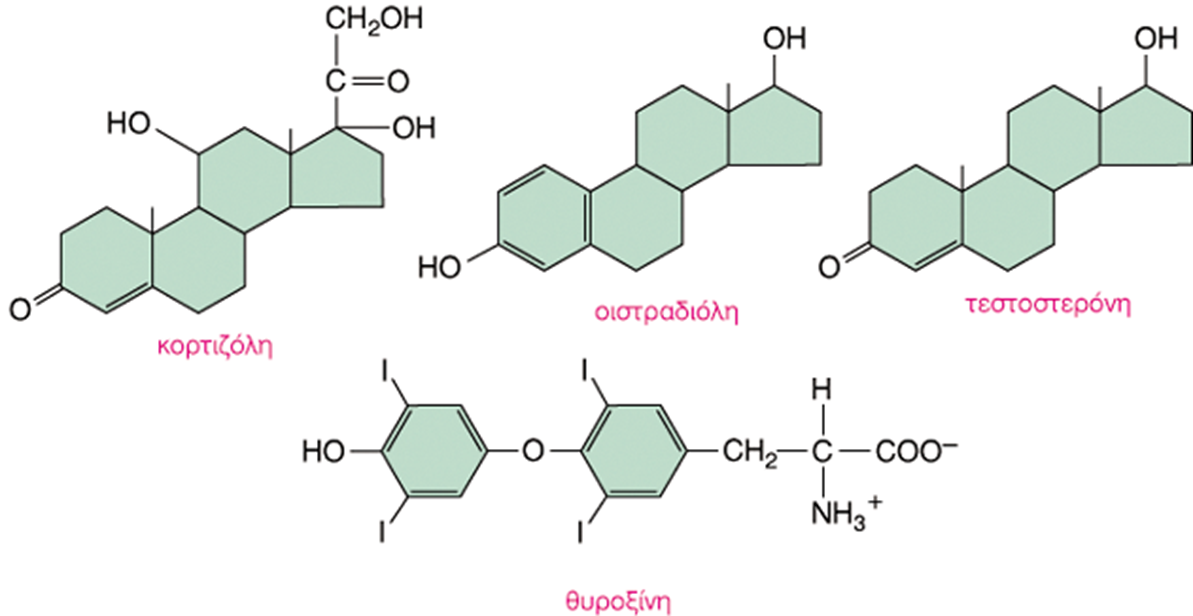 Τ3 (Τρι-ιωδο Θυροξίνη)
Μοντέλο δράσης υδρόφοβων μορίων με ορμονική δράση
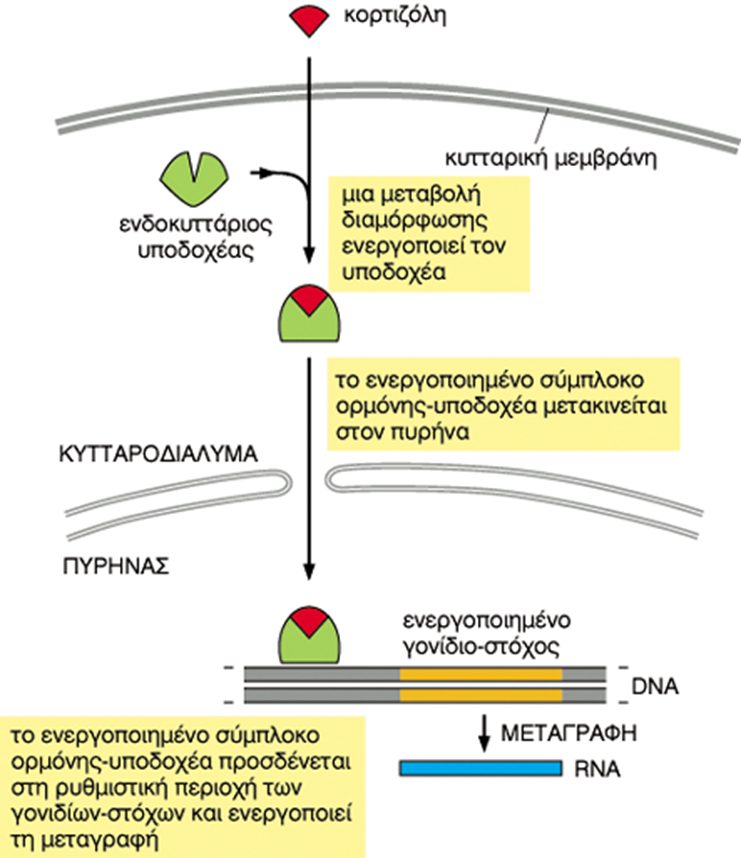 Οι ορμόνες έχουν λιποδιαλυτή δομή

Διαπερνούν τη μεμβράνη για να προσδεθούν σε ενδοκυτταρικούς υποδοχείς

Κάθε ορμόνη έχει διαφορετικό υποδοχέα

Ο κάθε υποδοχέας δρα σε διαφορετική ομάδα ρυθμιστών

Κάθε ομάδα ρυθμιστών προκαλεί γονιδιακή ρύθμιση διαφορετικών γονιδίων
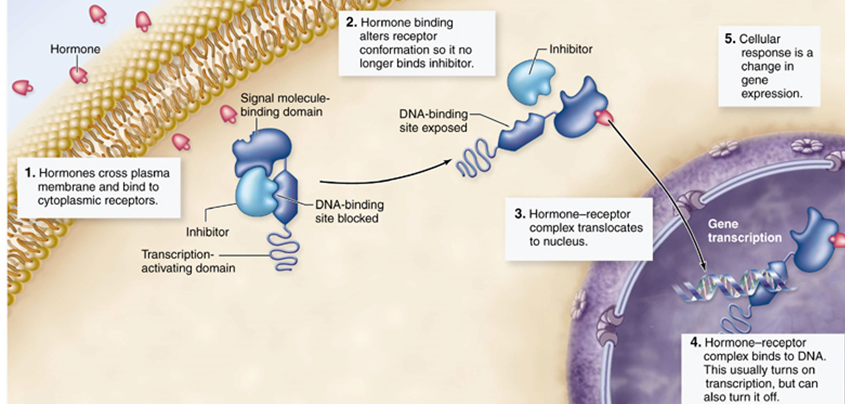 Η πρόσδεση της ορμόνης (πχ κορτιζόλη) στον ενδοκυτταρικό υποδοχέα, οδηγεί σε αλλαγή της διαμόρφωσης του. 
Ανασταλτικές πρωτεΐνες απομακρύνονται ενώ άλλες ευνοούν την σύνδεση του υποδοχέα με ρυθμιστικές αλληλουχίες του DNA, ώστε να μπορεί να ενεργοποιήσει ή να καταστείλει την γονιδιακή έκφραση.
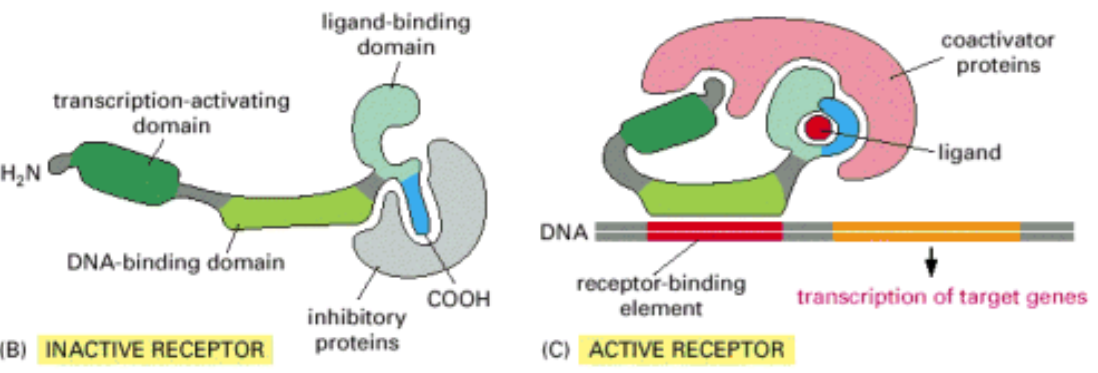 Οι ορμονικοί υποδοχείς έχουν 3 κύρια δομικά συστατικά:

περιοχή πρόσδεσης της ορμόνης
περιοχές πρόσδεσης ενεργοποιητών ή καταστολέων
περιοχή πρόσδεσης στο DNA
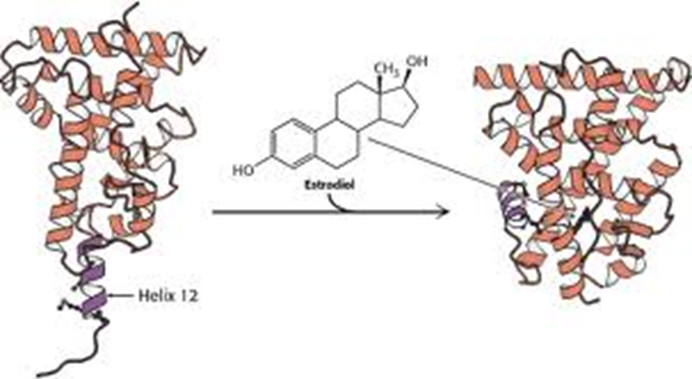 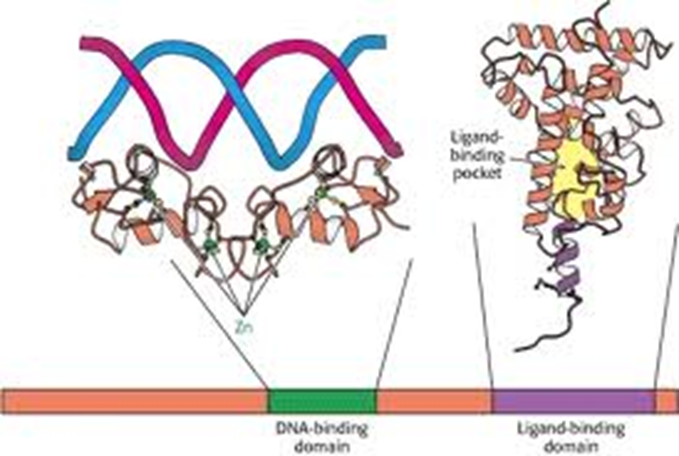 Το ΝΟ συντίθεται από την αργινίνη (Arg) και διαχέεται γρήγορα από το σημείο της σύνθεσης του στα γειτονικά κύτταρα μέσω διέλευσης από την κυτταρική μεμβράνη (ο χρόνος ημιζωής είναι 5-10 sec και μετατρέπεται σε νιτρικά και νιτρώδη)
Παράγεται από τα ενδοθηλιακά κύτταρα που επενδύουν τον αυλό των αιμοφόρων αγγείων όταν αυτά διεγείρονται και συσπώνται από την δράση της ακετυλοχολίνης. Το ΝΟ που εκλύεται διαχέεται στα γειτονικά λεία κύτταρα και προκαλεί την χαλάρωση τους, συνδεόμενο με την γουανιλική κυκλάση, ένζυμο που μετατρέπει το νουκλεοτίδιο GTP σε κυκλικό GMP (cGTP). To cGMP αποτελεί το τελικό αγγελιοφόρο μόριο που οδηγεί στην κυτταρική απόκριση προκαλώντας μείωση του ενδοκυτταρικού Ca2+.
Το ΝΟ χρησιμοποιείται στην αντιμετώπιση της στηθάγχης (η νιτρογλυκερίνη που χορηγείται μετατρέπεται σε ΝΟ)
Το Viagra καταπολεμά την ανδρική ανικανότητα αναστέλλοντας την αποδόμηση του  cGMP, παρατείνοντας έτσι την δράση του ΝΟ, την χαλάρωση των μυών του σηραγγώδους σώματος και την αύξηση της ροής αίματος στα γεννητικά όργανα.
Μονοξείδιο του αζώτου(ΝΟ)
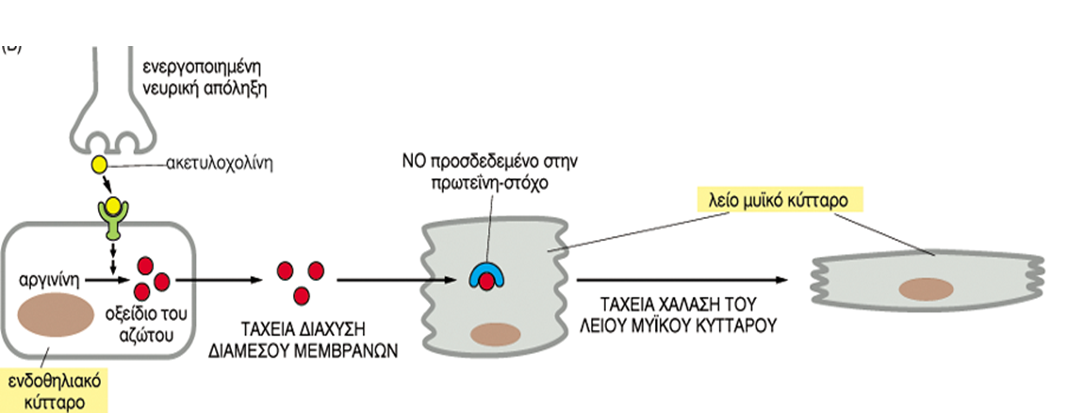 Το κύτταρο μπορεί να απαντήσει άμεσα χρησιμοποιώντας NO
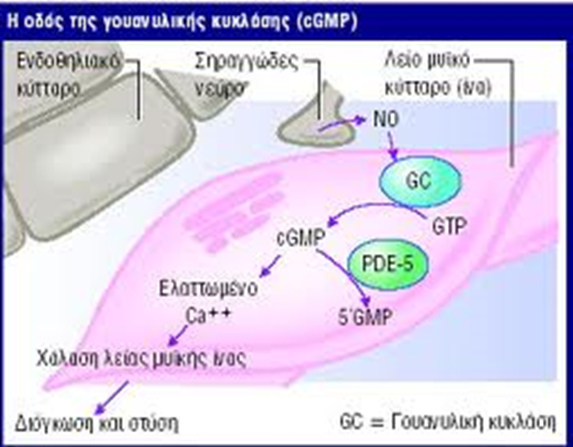 To NO στους λείους μύες, ενεργοποιεί τη γουανιλική κυκλάση (GC), η οποία καταλύει το σχηματισμό του κυκλικού GMP από το GTP οδηγώντας σε μείωση του ενδοκυτταρικού Ca2+ και μυϊκή χάλαση.
GC: Γουανιλική κυκλάση
PDE-5: Φωσφοδιεστεράση του cGMP
Τα μεγάλα σηματοδοτικά μόρια
Μεγάλα σηματοδοτικά μόρια δεν μπορούν να διέλθουν την κυτταρική μεμβράνη, άρα αντίστοιχοι μεμβρανικοί υποδοχείς ανιχνεύουν αυτά τα σήματα στην κυτταρική επιφάνεια.
Το σήμα ακολούθως μεταβιβάζεται καθοδικά προς το εσωτερικό του κυττάρου, μέσω αλληλοδιάδοχων σηματοδοτικών οδών (intracellular signaling pathways).
 Αυτές οι ενδοκυττάριες σηματοδοτικές οδοί, εκτός της δυνατότητας να μεταφέρουν το σήμα, μπορούν επίσης να το ενισχύσουν, να το διανείμουν ,αλλά ακόμη και να συνδυάσουν διαφορετικές ενδοκυτταρικές οδούς
Είναι πρωτεΐνες-διακόπτες που η ενεργότητα τους ρυθμίζεται με φωσφορυλίωση μέσω κινασών και αποφωσφορυλίωση μέσω φωσφατασών
Η ενεργότητα της πρωτεΐνης- διακόπτη εξαρτάται από ισορροπία μεταξύ κινασών και φωσφατασών
Πολλές φορές μια πρωτεΐνη-διακόπτης είναι και αυτή κινάση και μπορεί με την σειρά της να φωσφορυλιώσει διαδοχικά, άλλες πρωτεΐνες ενισχύοντας έτσι το αρχικό σήμα
Οι πρωτεϊνικές κινάσες μπορεί να είναι κινάσες σερίνης/θρεονίνης ή κινάσες τυροσίνης ανάλογα τα αμινοξικά κατάλοιπα που φωσφορυλιώνουν (μεταφέρουν την φωσφορική ομάδα από το ΑΤΡ στην πρωτεΐνη)
 Παραλλαγή αποτελούν οι πρωτεΐνες- διακόπτες που συνδέονται με GTP (GTP-άσες). Η ενεργή μορφή είναι συνδεδεμένη με GTP ενώ η ανενεργή με GDP. 
    Η παλλινδρόμηση από την μια μορφή στην άλλη των διακοπτών GTP, προάγεται από τους παράγοντες ανταλλαγής νουκλεοτιδίων (GEF) οι οποίοι ευνοούν την σύνδεση της πρωτεΐνης-διακόπτη με το GTP και ενεργοποίηση του συμπλόκου. Από την άλλη πρωτεΐνες (GAP) που απενεργοποιούν τη GTP-άση, διεγείρουν την υδρόλυση του GTP σε GDP και απενεργοποίουν το σύμπλοκο, ώστε να τερματίσουν τη δράση του.
Σηματοδοτικές πρωτεΐνες-μοριακοί διακόπτες
Μοριακοί διακόπτες
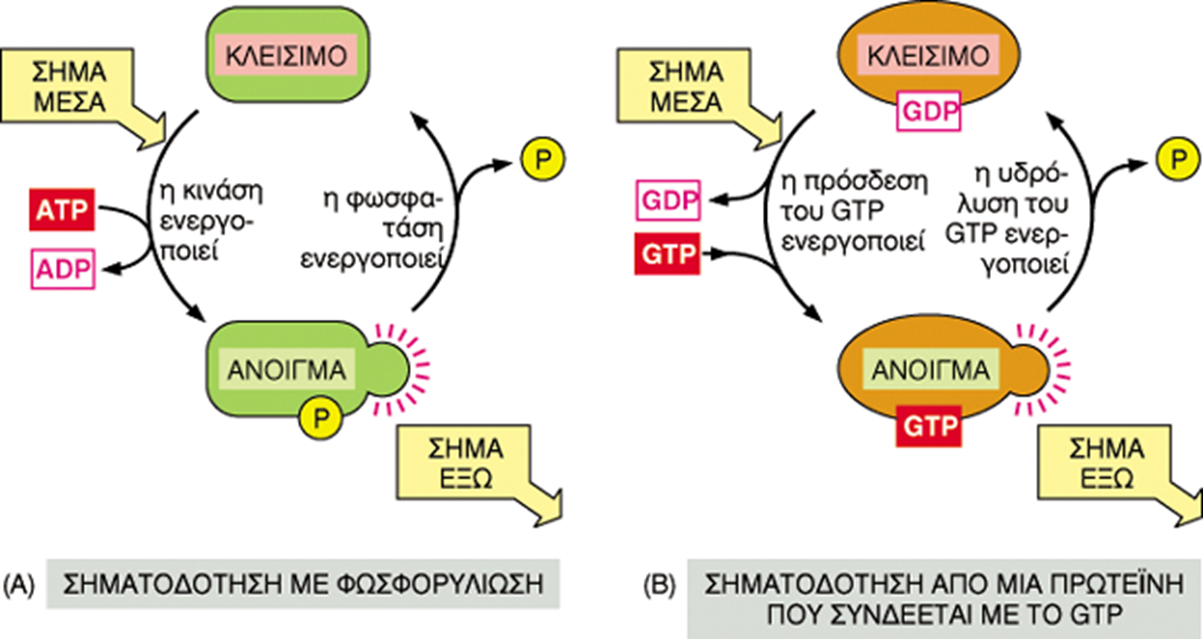 (GAP)
(GEF)
Οι υποδοχείς της κυτταρικής επιφάνειας
Υποδοχείς που διασυνδέονται με διαύλους ιόντων και αλλάζουν την διαπερατότητα της μεμβράνης σε επιλεγμένα ιόντα.
Υποδοχείς που διασυνδέονται με G-πρωτεΐνες οι οποίοι ενεργοποιούν μεμβρανικές τριμερείς πρωτεΐνες που συνδέουν GTP (G-πρωτεΐνες). 
Υποδοχείς που συνδέονται με ένζυμα και οι οποίοι εκδηλώνουν οι ίδιοι ενζυμική δράση, είτε συνδέονται με άλλα κυτταρικά ένζυμα.
Κάποια επίσης σηματοδοτικά μόρια μπορεί να προσδένονται σε διαφορετικού τύπου υποδοχείς (πχ η ακετυχολίνη στα σκελετικά μυϊκά κύτταρα συνδέεται με έναν υποδοχέα που διασυνδέεται με δίαυλο ιόντων, ενώ στα καρδιακά κύτταρα με έναν υποδοχέα που διασυνδέεται με G-πρωτεΐνες)
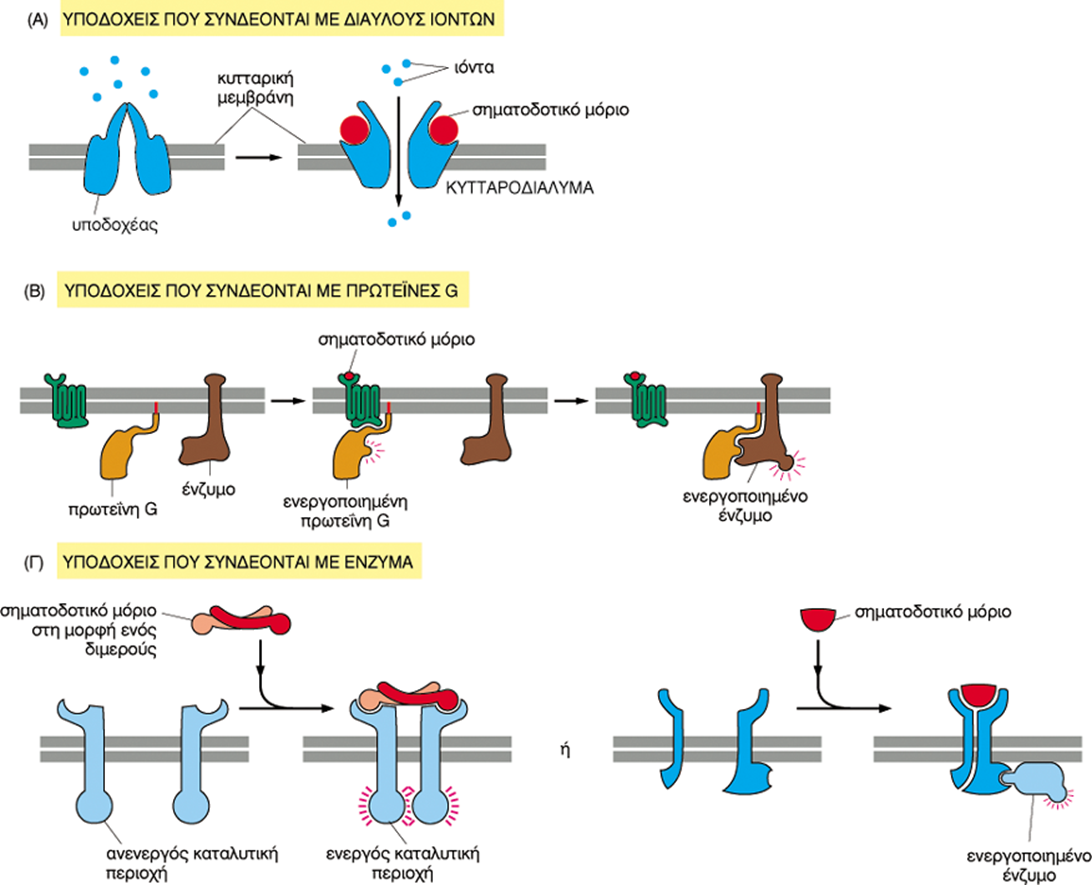 Υποδοχείς επιφανείας
Υποδοχείς που διασυνδέονται με διαύλους ιόντων
Οι υποδοχείς που διασυνδέονται με διαύλους ιόντων, γνωστοί και ως δίαυλοι ιόντων, είναι συνήθως ελεγχόμενοι από διαβιβαστές, που εκτελούν την ταχεία μεταβίβαση του σήματος διαμέσου των συνάψεων του νευρικού συστήματος.
Μετατρέπουν ένα χημικό σήμα (νευροδιαβιβαστής) σε ένα ηλεκτρικό σήμα υπό μορφή μιας μεταβολής δυναμικού διαμέσου της κυτταρικής μεμβράνης.
Η σύνδεση του νευροδιαβιβαστή στον υποδοχέα του οδηγεί σε αλλαγή της διαμόρφωσης του και η μεταβολή αυτή στο άνοιγμα ή το κλείσιμο του διαύλου για κάποιο συγκεκριμένο ιόν (Na+, K+, Ca2+, Cl-) τα οποία ωθούνται πλέον από την ηλεκτροχημική βαθμίδωση τους.
Οι υποδοχείς αυτοί απαντούνται κυρίως στο νευρικό σύστημα αλλά και στα ηλεκτρικώς διεγειρόμενα κύτταρα.
Χαρακτηριστικά Δίαυλων ιόντων

Μετατρέπουν απευθείας ένα χημικό σήμα (π.χ. από έναν νευροδιαβιβαστή) σ΄ ένα ηλεκτρικό σήμα, υπό μορφή μιας μεταβολής δυναμικού, διαμέσου της κυτταρικής μεμβράνης. 

Με την πρόσδεση του νευροδιαβιβαστή, ανοίγουν ή κλείνουν για τη ροή συγκεκριμένων ιόντων 
      (π.χ Να+, Κ+, Ca++, Cl- )

Η μεταβολή δυναμικού διαμέσου της κυτταρικής μεμβράνης ως αποτέλεσμα της ροής ιόντων επιφέρει:
     i. νευρική ώση 
     ii. μεταβολή στη δράση μορίων  στο κύτταρο.
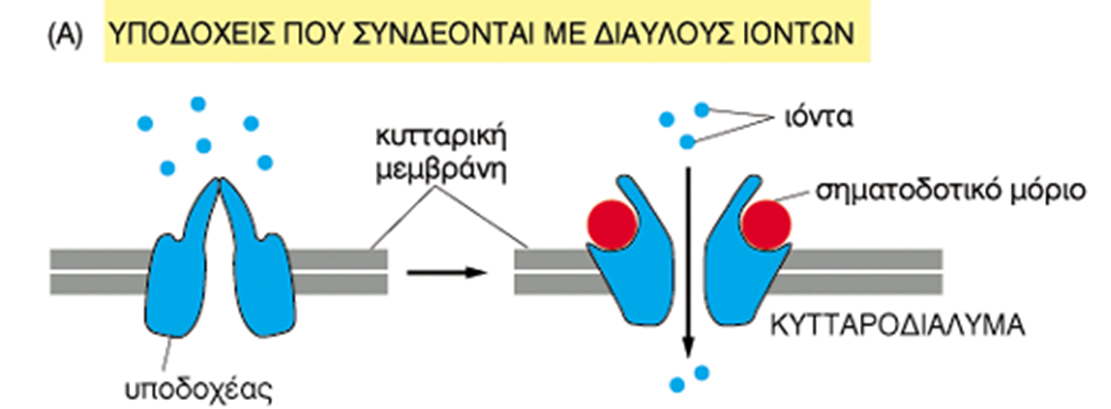 Υποδοχείς που διασυνδέονται με G-πρωτεΐνες (GPRC)
Οι υποδοχείς που διασυνδέονται με G-πρωτεΐνες (GPRC)  είναι οι πιο άφθονοι υποδοχείς της κυτταρικής μεμβράνης και μπορεί να δεσμεύουν ορμόνες, νευροδιαβιβαστές, πεπτίδια και παράγωγα αμινοξέων.
Αποτελούνται από μια πολυπεπτιδική αλυσίδα που διαπερνά 7 φορές την κυτταρική μεμβράνη, με 7 διαμεμβρανικές περιοχές α-έλικας. 
Είναι συζευγμένοι με G-πρωτεΐνες για την μεταγωγή του σήματος εντός του κυττάρου.
Οι οσφρητικοί υποδοχείς και οι φωτοευαίσθητοι υποδοχείς που περιέχουν ροδοψίνη είναι αυτού του τύπου.
 Εξελικτικά είναι αρχέγονοι υποδοχείς , υπάρχουν και στα βακτήρια αλλά δεν συνδέονται με G-πρωτεΐνες.
Υποδοχείς επιφανείας - G πρωτεΐνες
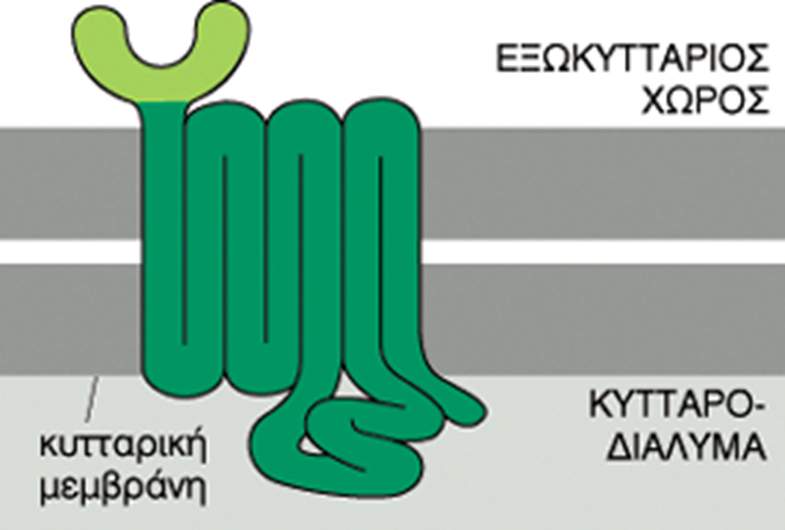 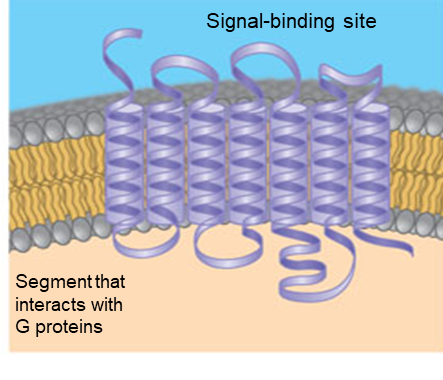 Η μεγαλύτερη οικογένεια υποδοχέων
Ποικιλία σηματοδοτικών μορίων (πρωτεΐνες, πεπτίδια, αμινοξέα, λιπαρά οξέα)
Αποτελούνται από εξωκυττάριο, διαμεμβρανικό και κυτταροπλασματικό μέρος
Οι G-πρωτεΐνες
Οι G-πρωτεΐνες εντοπίζονται στην κυτταροπλασματική πλευρά της μεμβράνης και αποτελούνται από 3 πρωτεϊνικές υπομονάδες α,β και γ. Οι α και γ υπομονάδες συνδέονται με την μεμβράνη μέσω μικρών λιπιδικών αλυσίδων, ενώ η β υπομονάδα είναι ελεύθερη.
Στην ανενεργή κατάσταση η α υπομονάδα είναι συζευγμένη με GDP. Όταν όμως προσδεθεί στον υποδοχέα ένας εξωκυττάριος συνδέτης τότε ο υποδοχέας αλληλεπιδρά με την G-πρωτεΐνη όπου και ενεργοποιείται αντικαθιστώντας το GDP με GTP στην υπομονάδα α.
Η ενεργοποιημένη G-πρωτεΐνη μπορεί να διαχωρισθεί σε 2 ενεργοποιημένα μέρη, την α-GTP υπομονάδα και το ενεργοποιημένο σύμπλοκο βγ, τα οποία διαχέονται κατά μήκος της μεμβράνης ώστε να συναντήσουν τις πρωτεΐνες που ενεργοποιούν.
Η υδρόλυση του GTP σε GDP, που γίνεται από την α υπομονάδα (εγγενή δράση GTPασης) μετά την ενεργοποίηση κάποιας πρωτεΐνης, επαναφέρει το τριμερές σύμπλοκο της G-πρωτεΐνης στην αρχική ανενεργή μορφή.
Στα θηλαστικά υπάρχουν περίπου 20 διαφορετικά είδη G-πρωτεϊνών.
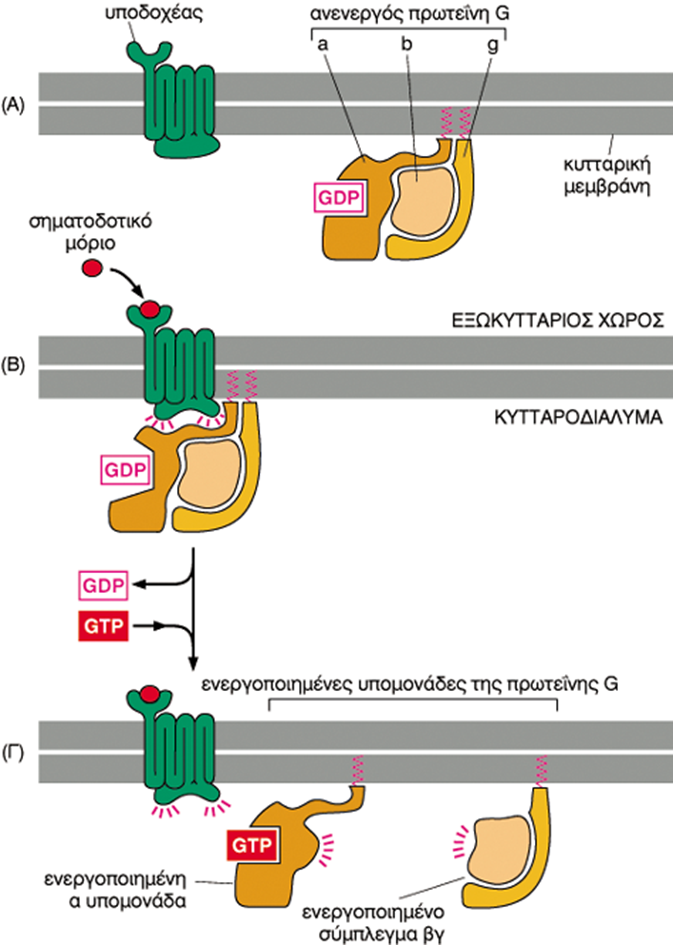 Ενεργοποίηση G-πρωτεϊνών
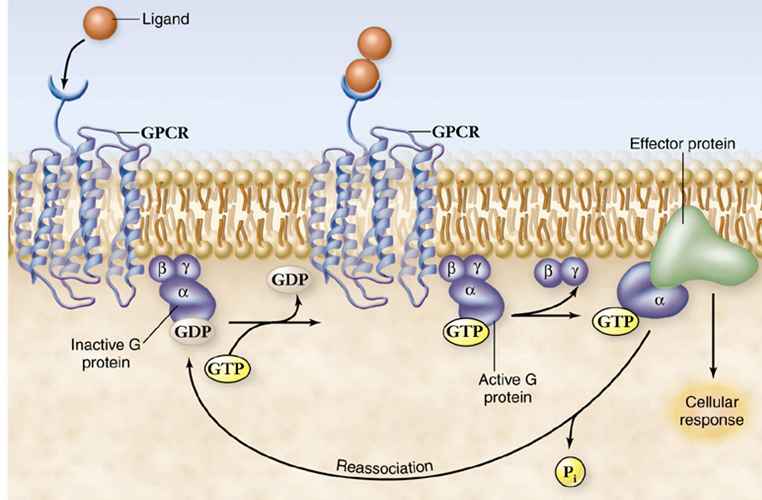 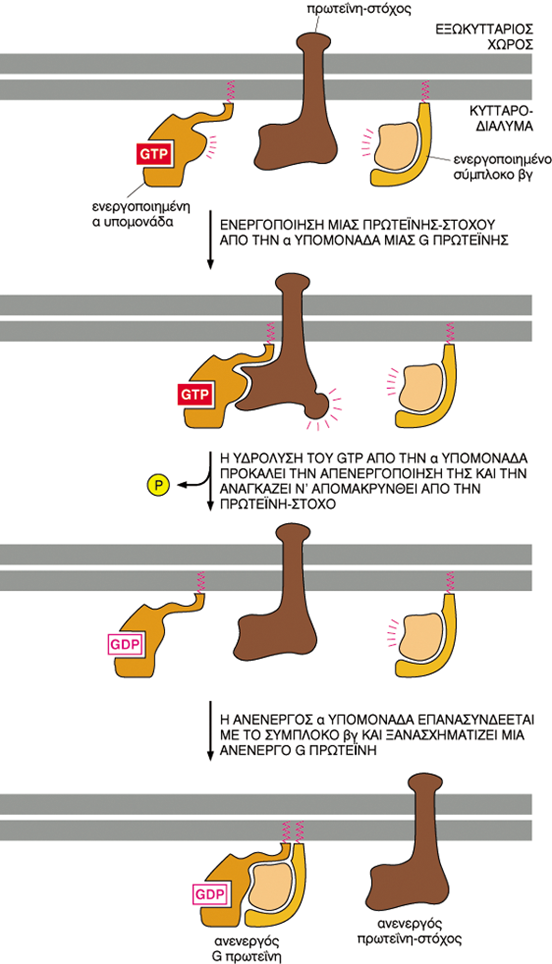 Δίεγερση υποδοχέων που συνδέονται με G πρωτεΐνες 
και ενεργοποίηση πρωτεϊνών στόχων
Μεμβρανικές πρωτεΐνες τελεστές (πρωτεΐνες στόχοι), παρακείμενες των G υποδοχέων, μπορούν να ενεργοποιηθούν με φωσφορυλίωση, από ενεργοποιημένες α-υπομονάδες ή βγ υπομονάδες
G-πρωτεΐνες και δίαυλοι ιόντων
Στην καρδιά νευρικές ίνες που εκλύουν ακετυλοχολίνη επιβραδύνουν την καρδιακή συχνότητα
Η πρόσδεση της ακετυλοχολίνης στον υποδοχέα που βρίσκεται στην επιφάνεια των καρδιακών κυττάρων οδηγεί σε ενεργοποίηση της G-πρωτεΐνης και την διάσπαση του στα ενεργοποιημένα σύμπλοκα, α υπομονάδα-GTP και βγ σύμπλοκο. 
Το ενεργοποιημένο σύμπλοκο βγ συνδέεται σε έναν δίαυλο Καλίου της κυτταρικής μεμβράνης και προκαλεί το άνοιγμα του και τη έξοδο Κ+ από το κύτταρο. Το αποτέλεσμα είναι η μεμβράνη του καρδιακού κυττάρου να διεγείρεται δυσκολότερα και η καρδιακή συχνότητα να επιβραδύνεται
Στην καρδιά νευρικές ίνες που εκλύουν ακετυλοχολίνη επιβραδύνουν την καρδιακή συχνότητα
Μερικές G πρωτεϊνες ρυθμίζουν διαύλους ιόντων
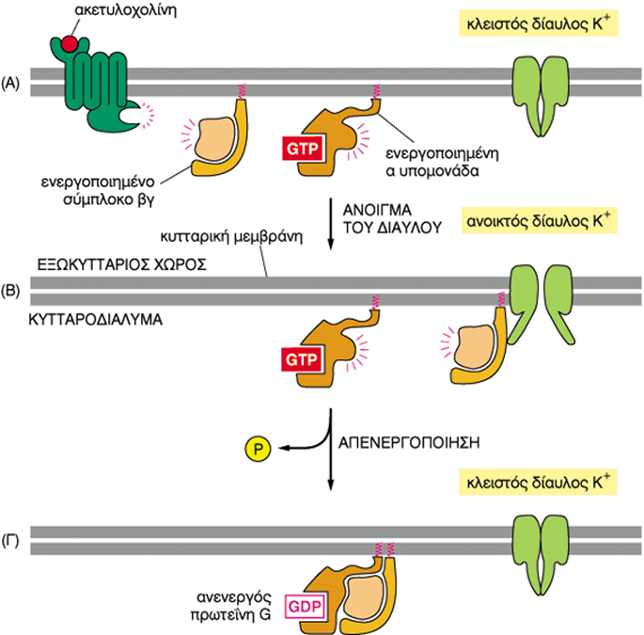 Η πρόσδεση του σηματοδοτικού μορίου της ακετυλοχολίνης, οδηγεί σε διάσταση της G πρωτεΐνης (ενεργοποιημένο σύμπλοκο βγ και ενεργοποιημένη α υπομονάδα)
Το ενεργοποιημένο σύμπλοκο βγ  συνδέεται με το δίαυλο K+ και προκαλεί το άνοιγμα του. Η έξοδος K+ από το κύτταρο προκαλεί μείωση της καρδιακής συχνότητας.
Η απενεργοποίηση της α υπομονάδας με υδρόλυση του GTP την αναγκάζει να ξανασυνδεθεί με το σύμπλοκο βγ και να σχηματίσει μια ανενεργό G πρωτεΐνη
Αρκετά εξωκυττάρια σήματα συνδέονται με υποδοχείς διασυνδεδεμένους με G-πρωτεΐνες, οι οποίες επηρεάζουν την ενεργότητα της αδενυλικής κυκλάσης (AC), μεταβάλλοντας έτσι την ενδοκυττάρια συγκέντρωση του cAMP.
H ενεργοποιημένη α υπομονάδα της G-πρωτεΐνης (Gs), ενεργοποιεί την αδενυλική κυκλάση και αυξάνει την σύνθεση του cAMP από το ATP.
H φωσφοριεστεράση του cAMP, που είναι συνεχώς ενεργό ένζυμο, διασπά το cAMP σε ανενεργό ΑΜΡ και τερματίζει έτσι την δράση του.
Το cAMP που παράγεται δρα κυρίως ενεργοποιώντας πρωτεϊνικές κινάσες  π.χ πρωτεϊνική κινάση Α (PKA), οι οποίες είναι αρχικά ανενεργές και πολλές φορές σε σύμπλοκα με άλλες πρωτεΐνες. Η σύνδεση του cAMP σε αυτές, επάγει αλλαγές στη διαμόρφωση και ενεργοποίηση του μορίου της κινάσης.
   Η ενεργοποιημένη πρωτεϊνική κινάση μπορεί να φωσφορυλιώσει ακολούθως κατάλοιπα σερίνης ή θρεονίνης, συγκεκριμένων ενδοκυττάριων πρωτεϊνών και να μεταβάλει έτσι την δραστικότητα τους.
G-πρωτεΐνες και αδενυλική κυκλάση (AC)
Το cAMP σχηματίζεται από το ΑTP σε μία αντίδραση κυκλοποίησης
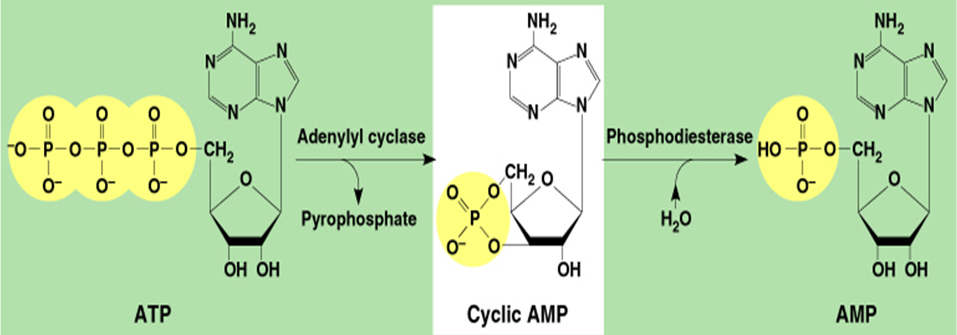 Η οδός του cAMP ενεργοποιεί ένζυμα και γονίδια
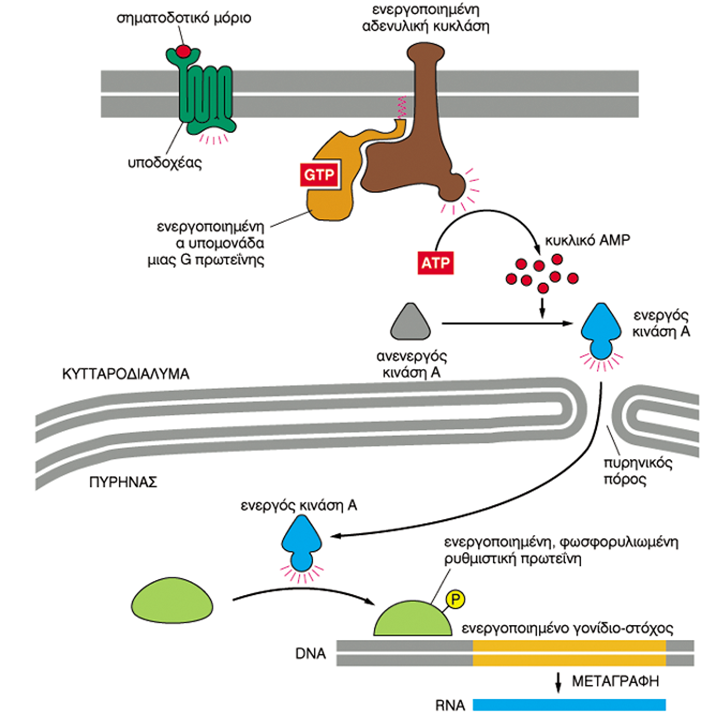 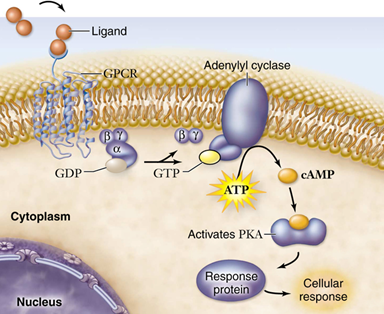 Σηματοδοτικό μόριο

Ενεργοποίηση αδενυλικής κυκλάσης

Αύξηση cAMP

Ενεργοποίηση Α-κινάσης (PKA)

Κυτταροπλασματικές αποκρίσεις

Είσοδος επίσης στον πυρήνα
Η χολέρα προκαλείται από το βακτήριο Vibrio cholerae, που πολλαπλασιάζεται στο έντερο και εκκρίνει την πρωτεΐνη χολερική τοξίνη.
Η τοξίνη αυτή συνδέεται με την υπομονάδα α της Gs-πρωτεΐνης (η οποία διεγείρει την αδενυλική κυκλάση), παρεμποδίζοντας την υδρόλυση του GTP και την απενεργοποίηση της. Το αποτέλεσμα είναι η συνεχή εκροή ιόντων CI- και νερού από τα εντερικά κύτταρα, με συνέπεια διάρροιες και βαρειά αφυδάτωση. 
Στον κοκκύτη, που προκαλεί αναπνευστικές λοιμώξεις, η πρωτεΐνη κοκκυτική τοξίνη δεσμεύεται στην Gi-πρωτεΐνη (η οποία αναστέλλει την αδενυλική κυκλάση) απενεργοποιώντας τη,  προκαλώντας την αύξηση του cAMP, έντονο βήχα, εκκρίσεις και βλέννη.
Η χολερική τοξίνη
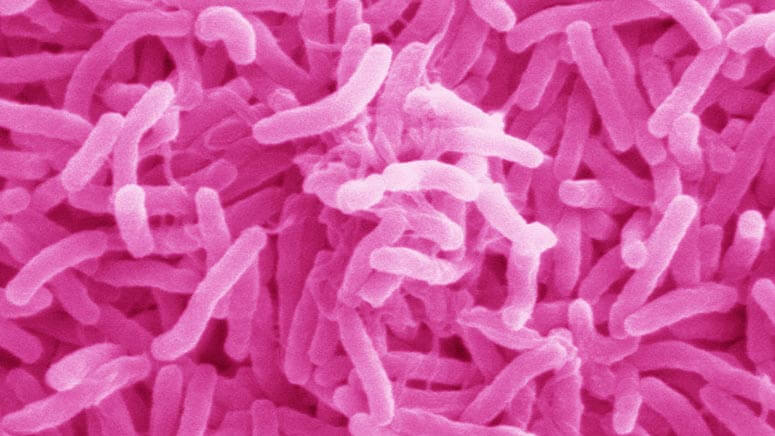 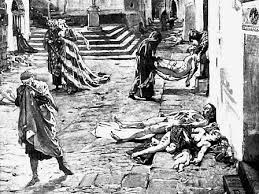 Αδρεναλίνη   →  καρδιά  →  Αύξηση καρδιακής συχνότητας και καρδιακής συστολής
Αδρεναλίνη   →  Μύες  →  Αποδόμηση γλυκογόνου
Αδρεναλίνη, γλυκαγόνη    →  Λιπώδης ιστός  →  Αποδόμηση λίπους
Φλοιοεπινεφριδιοτρόπος ορμόνη (ACTH) → Επινεφρίδια  →  Έκκριση κορτιζόλης

Παράδειγμα: Στους γραμμωτά μυϊκά κύτταρα η αδρεναλίνη συνδέεται στον υποδοχέα της στην επιφάνεια του μυϊκού κυττάρου και διαμεσολαβείται η ενεργοποίηση της Gs-πρωτεΐνης (ενεργή α-GTP υπομονάδα)  η οποία ενεργοποιεί ακολούθως την αδενυλική κυκλάση που καταλύει την παραγωγή cAMP.
Ακολούθως η το cAMP ενεργοποιεί την εξαρτώμενη πρωτεϊνική κινάση (ΡΚΑ) το οποίο με τη σειρά του φωσφορυλιώνει το ένζυμο κινάση της φωσφορυλάσης. Η κινάση της φωσφορυλάσης φωσφορυλιώνει με την σειρά της την φωσφορυλάση του γλυκογόνου και ενεργοποιεί έτσι την αποδόμηση του γλυκογόνου
Η καφεΐνη δρά ως διεγερτικό γιατί αναστέλλει την φωσφοριεστεράση στο νευρικό σύστημα και παρατείνει την δράση του cAMP
Κυτταρικές απαντήσεις που διαμεσολαβούνται από το cAMP
Ενεργοποίηση μεταγραφής γονιδίων από το cAMP
Είναι σύνηθες μονοπάτι ελέγχου κυτταρικών διεργασιών, όπως η σύνθεση ορμονών από ενδοκρινή κύτταρα και την παραγωγή απαραίτητων πρωτεϊνών όπως αυτές για την μνήμη και τη μάθηση στον εγκέφαλο.
Η πρόσδεση ενός σηματοδοτικού μορίου στον υποδοχέα της κυτταρικής μεμβράνης συνεπάγεται την ενεργοποίηση της G-πρωτεΐνης και την σύνδεση της α-υπομονάδας με GTP. Η ακόλουθη ενεργοποίηση της αδενυλικής κυκλάσης οδηγεί στην παραγωγή cAMP το οποίο ενεργοποιεί με τη σειρά του  κινάσες εξαρτώμενες από cAMP (PKA). Οι ενεργές ΡΚΑ μπορούν να διέλθουν τους πυρηνικούς πόρους και να εισέλθουν στον πυρήνα όπου και θα ενεργοποιήσουν με φωσφορυλίωση μεταγραφικούς ρυθμιστές οι οποίοι αποκτούν την ικανότητα να διεγείρουν την μεταγραφή γονιδίων-στόχων.
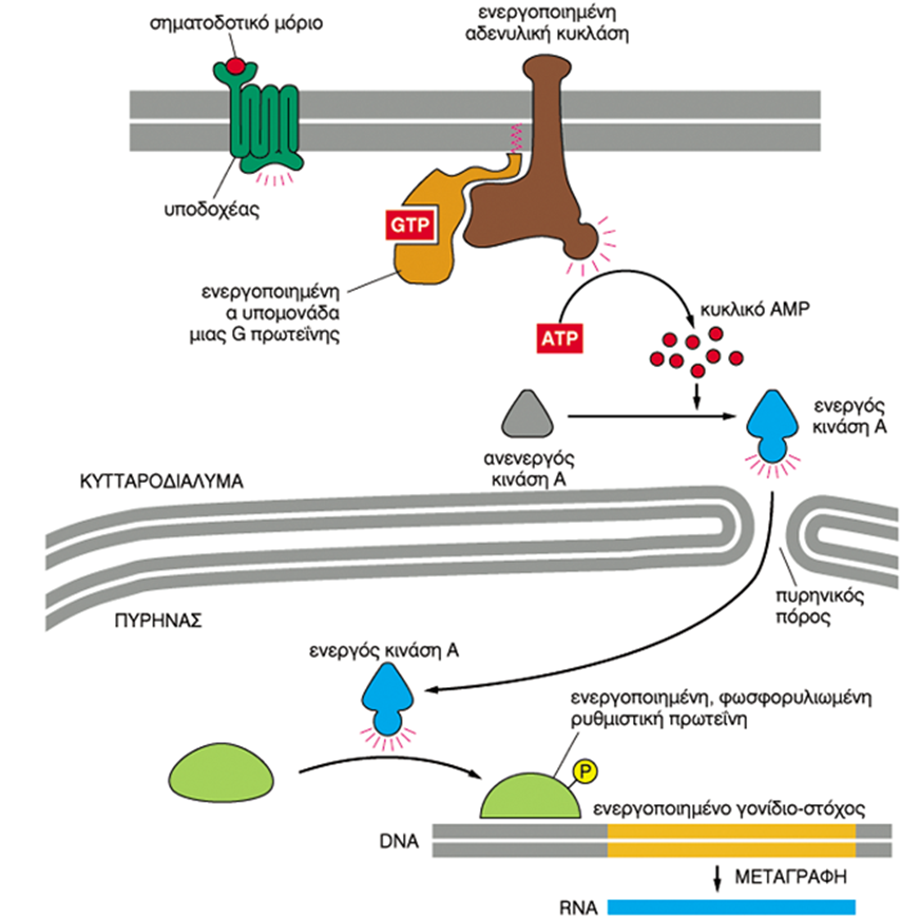 Η οδός των φωσφολιπιδίων ινοσιτόλης-φωσφολιπάσης C (PLC)
Σηματοδοτικά μόρια συνδέονται με τον υποδοχέα τους στην κυτταρική επιφάνεια και ενεργοποιούν μια ειδική κατηγορία G-πρωτεϊνών που καλείται Gq (η οποία είναι και αυτή τριμερής α,β,γ και συνδέεται με GTP), η οποία ενεργοποιεί με την σειρά της το μεμβρανικό ένζυμο φωσφολιπάση C (PLC).
H φωσφολιπάση C ακολούθως, υδρολύει ένα μεμβρανικό φωσφολιπίδιο ινοσιτόλης (PIP2), παράγοντας δύο ενδοκυττάρια αγγελιοφόρα μόρια, την 1,4,5-τριφωσφορική ινοσιτόλη (IP3) και την διακυλογλυκερόλη (DAG).
Η IP3 είναι διαλυτό φωσφορικό σάκχαρο που διαχέεται στο κυτταρόπλασμα και προσδένεται σε διαύλους Ca2+ που βρίσκονται πάνω σε μεμβράνες του ΕΔ, προκαλώντας το άνοιγμα τους και την απελευθέρωση του Ca2+ στο κυτταρόπλασμα.
Η διακυλογλυκερόλη (DAG) η οποία είναι συνδεδεμένη με την εσωτερική πλευρά της κυτταρικής μεμβράνης ενεργοποιεί την διαλυτή πρωτεϊνική κινάση C (PKC) με την βοήθεια των ιόντων Ca2+ που απελευθερώθηκαν από το EΔ. Η πρωτεϊνική κινάση C καθίσταται ικανή με τη σειρά της να φωσφορυλιώσει μια σειρά ενδοκυττάριων πρωτεϊνών-στόχων
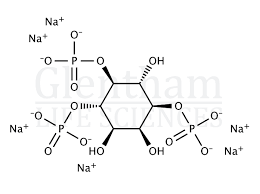 IP3
Η οδός της φωσφολιπάσης C ενεργοποιεί ένζυμα και γονίδια
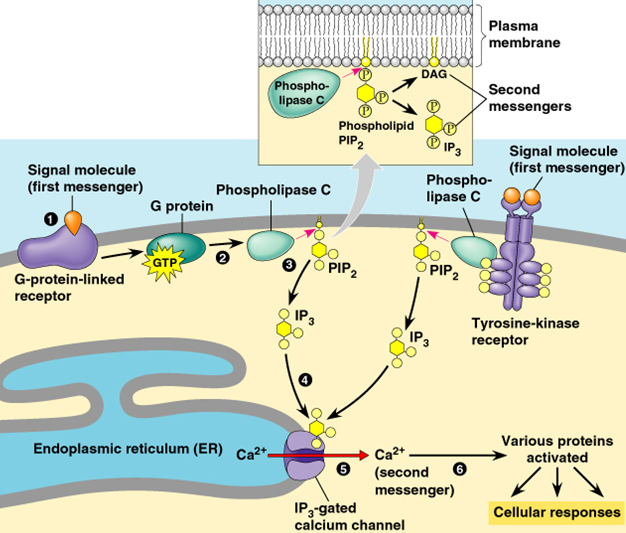 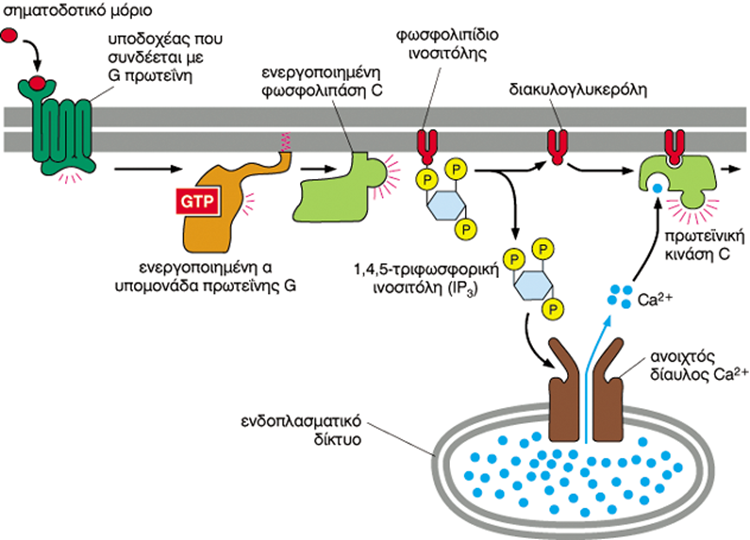 Υδρόλυση ινοσιτόλης από φωσφολιπάση C οδηγεί σε παραγωγή IP3 και διακυλογλυκερόλης (DAG)
Η IP3 προσδένεται σε διαύλους ασβεστίου του ΕΔ
Η οδός της φωσφολιπάσης C, μπορεί να ενεργοποιηθεί και από σήματα σε υποδοχείς τύπου κινάσης τυροσίνης της επιφάνειας
Η διακυλογλυκερόλη παρουσία ιόντων Ca2+ προσδένεται στην διαλυτή πρωτεϊνική κινάση C (PKC) η οποία ενεργοποιείται και μετατοπίζεται στο κυτταροδιάλυμα φωσφορυλιώνοντας πολλές άλλες πρωτεΐνες.
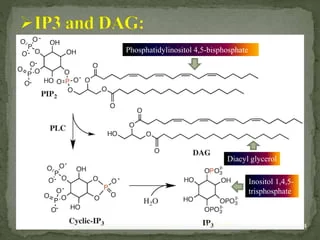 Απαντήσεις που διαμεσολαβούνται από την ενεργοποίηση της φωσφολιπάσης C
Βαζοπρεσίνη  → Ήπαρ → Αποδόμηση γλυκογόνου
Ακετυλοχολίνη  → Πάγκρεας → Έκκριση αμυλάσης
Ακετυλοχολίνη   → Λείοι μύες → Συστολή
Θρομβίνη → Αιμοπετάλια → Συσσώρευση
H συγκέντρωση του ασβεστίου στο κυτταρόπλασμα είναι πολύ μικρότερη σε σχέση με αυτή του εξωκυττάριου χώρου, αλλά και της συγκέντρωσης του Ca2+ εντός του ΕΔ. Για να εξασφαλισθεί αυτή η διαφορά συγκέντρωσης υπάρχουν δίαυλοι Ca2+ τόσο στην κυτταρική μεμβράνη, όσο και στην μεμβράνη του ΕΔ.
Ένα σήμα που θα πυροδοτήσει την απελευθέρωση του Ca2+ από αυτούς τους διαύλους, θα οδηγήσει σε απότομη αύξηση της κυτταροπλασματικής συγκέντρωσης του Ca2+, γεγονός που πυροδοτεί μεταβολές σε πρωτεΐνες που απαντούν στο Ca2+
Τέτοιες πρωτεΐνες που απαντούν στο Ca2+ (Ca-responsive proteins)  είναι η καλμοδουλίνη, η οποία μόλις συνδεθεί με το Ca2+ αλλάζει στερεοχημική διαμόρφωση και αποκτά την ικανότητα να προσδένεται σε ποικίλες πρωτεΐνες στόχους του κυττάρου και να τροποποιεί την δράση τους.
Ενδοκυτταρικοί στόχοι, της ενεργοποιημένης από Ca2+ καλμοδουλίνης, είναι οι CaM-κινάσες (Ca/calmodoulin-dependent protein kinases) οι οποίες ενεργοποιούνται από την ενεργοποιημένη καλμοδουλίνη και με τη σειρά τους φωσφορυλιώνουν πρωτεϊνικούς στόχους επηρεάζοντας έτσι κυτταρικές διεργασίες.
Πρωτεΐνες που απαντούν στο Ca2+
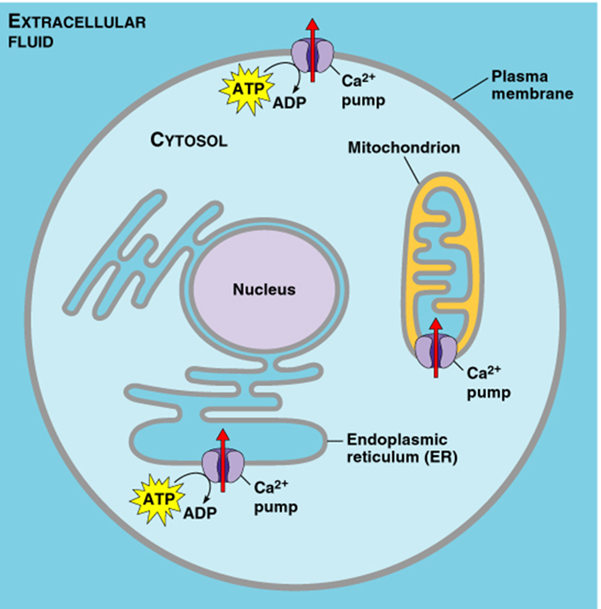 Ενδοκυτταρικοί στόχοι της ενεργοποιημένης από Ca2+ καλμοδουλίνης είναι οι CaM-κινάσες (Ca/calmodoulin-dependent protein kinases)
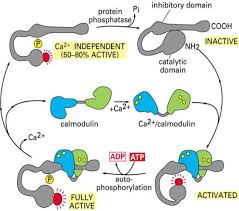 H καλμοδουλίνη  μόλις συνδεθεί με το Ca2+ αλλάζει στερεοχημική διαμόρφωση και αποκτά την ικανότητα να προσδένεται σε ποικίλες πρωτεΐνες στόχους του κυττάρου (CaM-κινάσες) και να τροποποιεί την δράση τους με φωσφορυλίωση.
Οι CaM-κινάσες μπορούν με τη σειρά τους να φωσφορυλιώσουν άλλα υποστρώματα.
Φωτο-υποδοχείς
Οι υποδοχείς που συνδέονται με G-πρωτεΐνες (GPCR), σχετίζονται με μεταβίβαση σημάτων που επιτυγχάνουν αξιοσημείωτη ταχύτητα, ευαισθησία και προσαρμοστικότητα.
 Φωτο-υποδοχείς: το φώς προσπίπτει στη ροδοψίνη μια πρωτεΐνη-υποδοχέας που συνδέεται με μια G-πρωτεΐνη γνωστή ως τρανσουδίνη. Η ενεργοποιημένη α υπομονάδα της τρανσουδίνης, ενεργοποιεί μια ενδοκυττάρια σηματοδοτική ακολουθία, που οδηγεί στο κλείσιμο των κατιονικών διαύλων της μεμβράνης των φωτοδεκτικών κυττάρων, επιφέροντας μια αλλαγή δυναμικού με τελικό αποτέλεσμα την έκκριση νευροδιαβιβαστή και αποστολή της νευρικής ώσης στον εγκέφαλο (εκδήλωση ηλεκτρικής απάντησης σε μόλις 20 χιλιοστά του δευτερολέπτου)
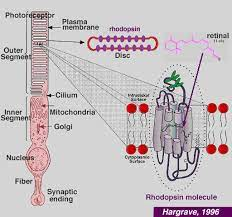 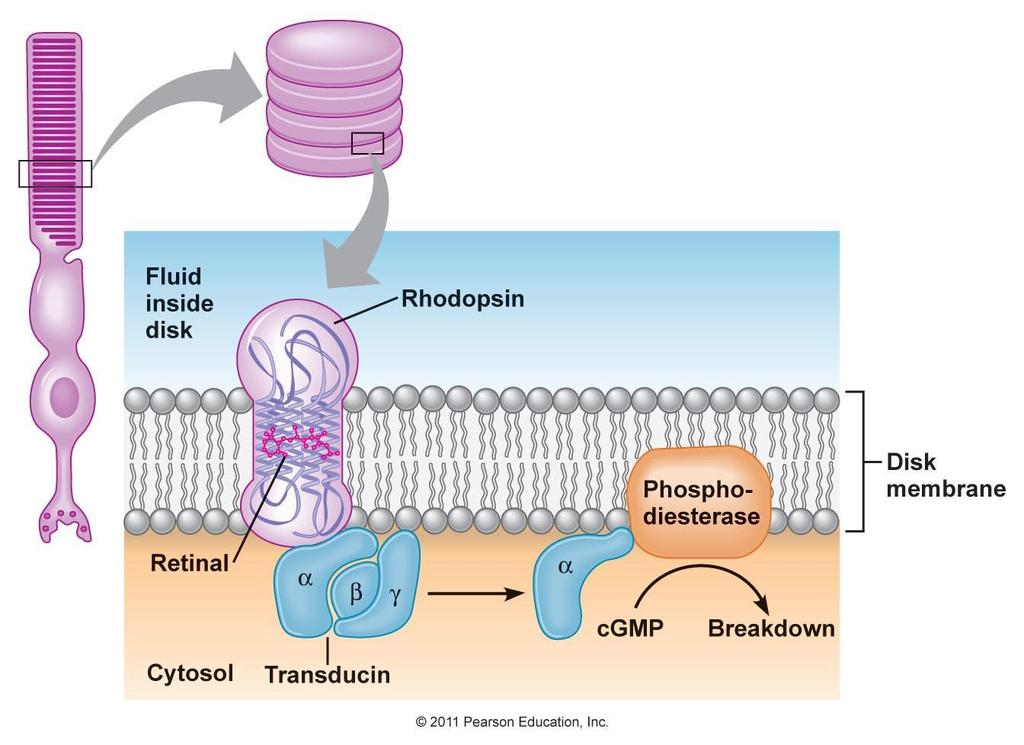 Φωτο-υποδοχείς, η ροδοψίνη μια πρωτεΐνη- υποδοχέας που συνδέεται με μια G-πρωτεΐνη
Η τρανσουδίνη επιφέρει δραματική αλλαγή δυναμικού της μεμβράνης, με τελικό αποτέλεσμα την έκκριση νευροδιαβιβαστή και αποστολή της νευρικής ώσης
Υποδοχείς που διασυνδέονται με ένζυμα
Είναι διαμεμβρανικές πρωτεΐνες που προσδένουν μόρια στο εξωκυττάριο τμήμα τους. Το ενδοκυττάριο τμήμα τους λειτουργεί ως ένζυμο ή σχηματίζει σύμπλοκο με μια άλλη πρωτεΐνη που έχει ενζυμική δράση.
Η κυτταροπλασματική περιοχή λειτουργεί κυρίως ως κινάση της τυροσίνης, φωσφορυλιώνοντας τυροσίνες επιλεγμένων πρωτεϊνών-στόχων.
Σε αυτούς τους υποδοχείς συνδέονται σηματοδοτικά μόρια που ρυθμίζουν την αύξηση των κυττάρων, τον πολλαπλασιασμό, τη διαφοροποίηση και την επιβίωση
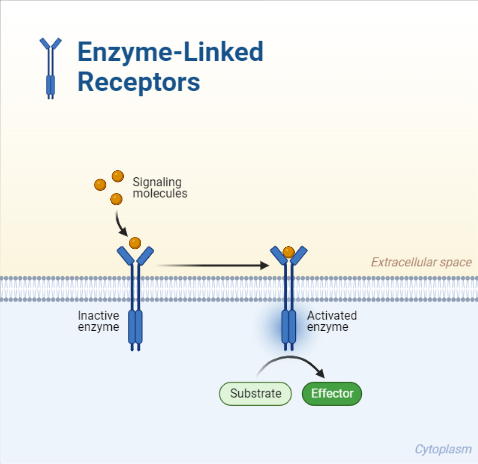 Υποδοχείς με δράση κινάσης της τυροσίνης (RTKs)
Είναι πρωτεϊνικά μόρια που διαθέτουν ένα μόνο διαμεμβρανικό τμήμα με δομή α-έλικας
Η σύνδεση ενός σηματοδοτικού μορίου στην εξωκυττάρια περιοχή του υποδοχέα προκαλεί τον διμερισμό δύο γειτονικών υποδοχέων και την επακόλουθη επαφή των ενδοκυτταρικών περιοχών που έχουν δραστικότητα κινάσης. Αυτό έχει σαν αποτέλεσμα την αυτοκατάλυση και την φωσφορυλίωση καταλοίπων τυροσίνης των ενδοκυτταρικών περιοχών του διμερούς υποδοχέα (ενεργός RTK).
Αυτές οι φωσφορυλιωμένες θέσεις τυροσίνης, αποτελούν θέσεις πρόσδεσης μιας σειράς διαφορετικών ενδοκυτταρικών σηματοδοτικών πρωτεϊνών, οι οποίες αφού ενεργοποιηθούν μεταβιβάζουν το αρχικό σήμα σε μια μεγάλη ποικιλία βιολογικών μονοπατιών.
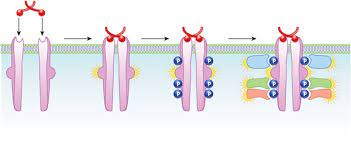 Υποδοχείς επιφανείας RTKs συνδεόμενοι με ένζυμα
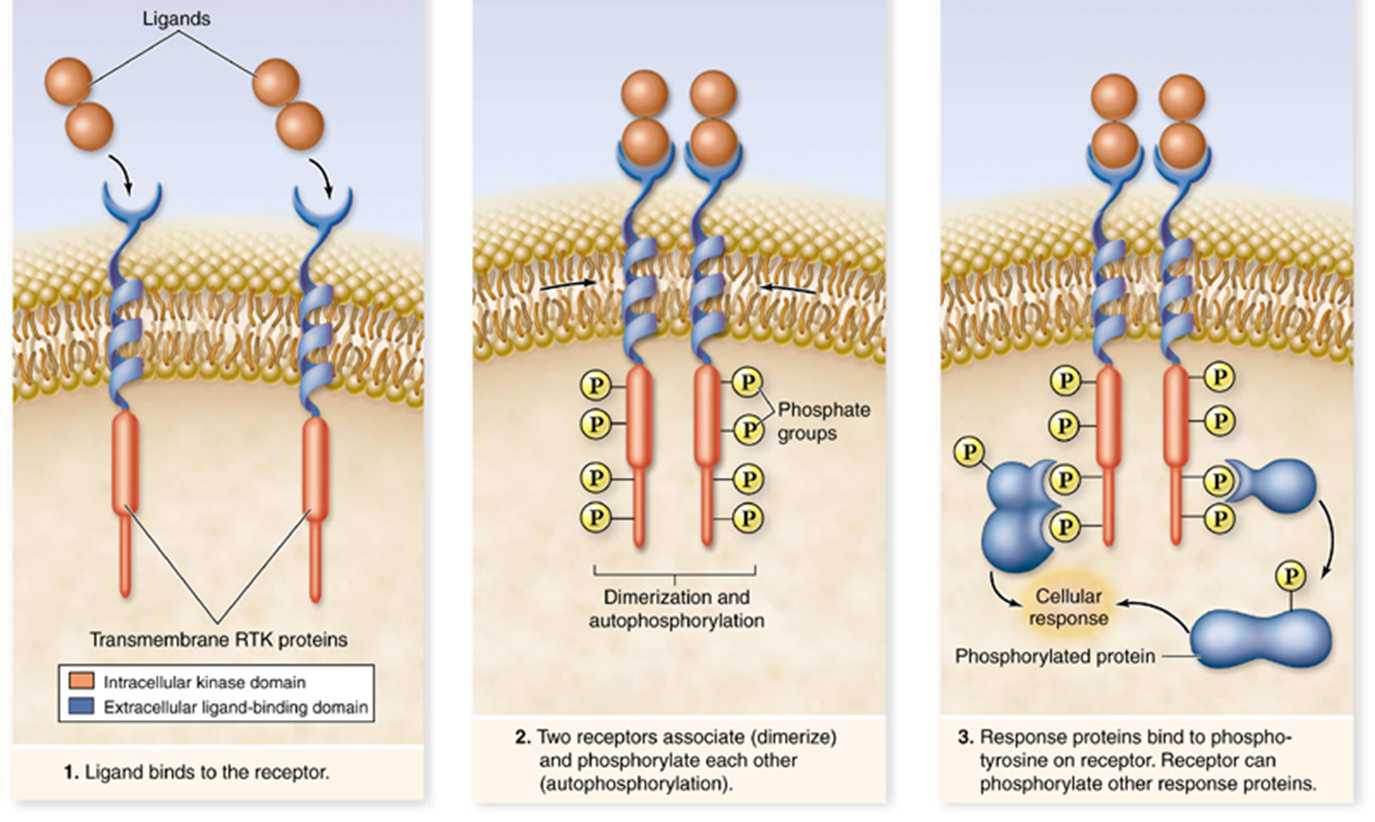 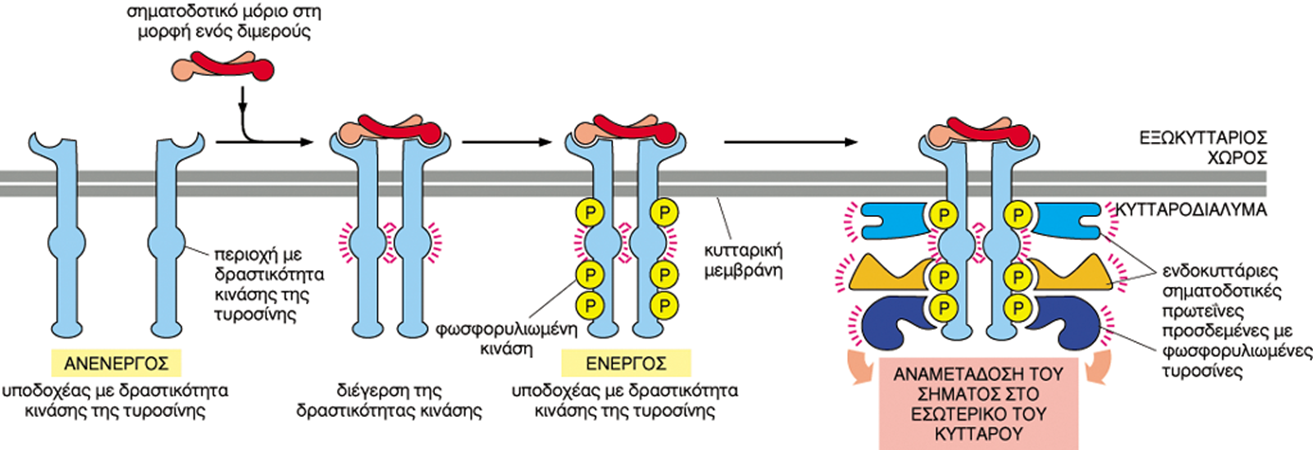 Η ενεργοποίηση του υποδοχέα, οδηγεί στο σχηματισμό συμπλόκου
Ενεργό Σύμπλοκο: ενεργοποίηση κινασών που φωσφορυλιώνουν διαδοχικά η μια την άλλη σε αρκετές πλευρικές τυροσίνες
Αναμετάδοση σήματος-Σύστημα Κινασών. Κινάσες που φωσφορυλιώνουν η μία την άλλη διαδοχικά με αποτέλεσμα να μεγαλώνει η ισχύς του σήματος
Ενεργοποίηση της Ras πρωτεΐνης
Η πρωτεΐνη Ras εντοπίζεται στην κυτταροπλασματική πλευρά της κυτταρικής μεμβράνης και συνδέεται με αυτή με μια λιπιδική ΄΄ουρά΄΄. Μοιάζει με την α-υπομονάδα των G-πρωτεϊνών και λειτουργεί ως μοριακός διακόπτης. Στην ανενεργή μορφή της είναι συνδεδεμένη με GDP ενώ στην ενεργή μορφή της συνδέεται με GTP.
Στην ενεργοποιημένη-φωσφορυλιωμένη, διμερή, ενδοκυτταρική περιοχή του υποδοχέα με δράση κινάσης τυροσίνης (PKT), μπορεί να προσδεθεί με τη βοήθεια του συνδέτη SHC, η πρωτεΐνη προσαρμογέας (GRB2) πάνω σε ένα συγκεκριμένο φωσφορυλιωμένο κατάλοιπο τυροσίνης.
Ο προσαρμογέας ακολούθως επιστρατεύει την πρωτεΐνη ανταλλαγής νουκλεοτιδίων γουανίνης (RAS-GEF) η οποία ενεργοποιεί την πρωτεΐνη Ras ανταλλάσσοντας το GDP με GTP. Έτσι η ενεργοποιημένη Ras μπορεί να διεγείρει αρκετές σηματοδοτικές οδούς εντός του κυττάρου (πχ μίτωση).
Η πρωτεΐνη ανταλλαγής νουκλεοτιδίων (RAS-GAP) απενεργοποιεί την πρωτεΐνη Ras ανταλλάσσοντας το GTP με GDP.
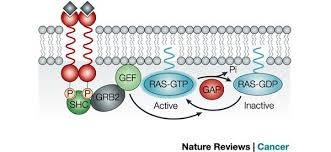 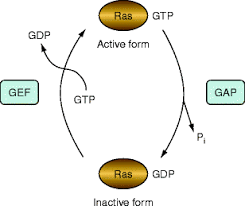 To σηματοδοτικό μονοπάτι Ras
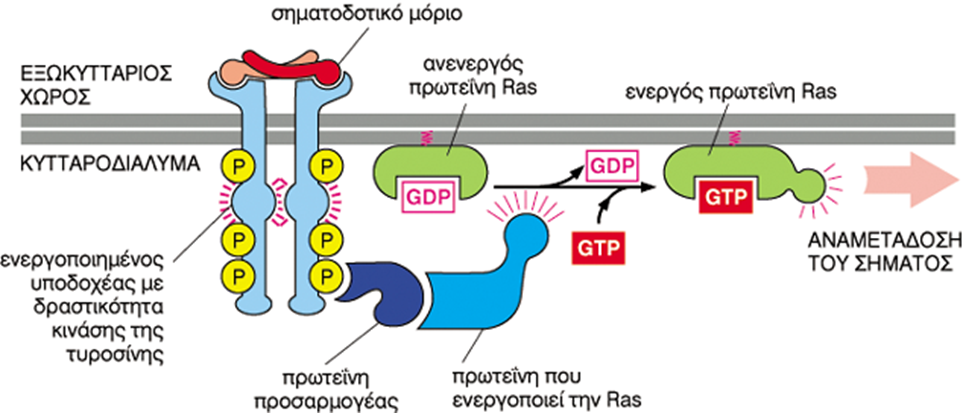 RAS-GEF
Το μιτογόνο μονοπάτι του Ras έχει στόχο αρχικά, την ενεργοποίηση της μικρής ενδοκυττάριας σηματοδοτικής πρωτεΐνης Ras.

Η πρωτεΐνη Ras συνδέεται οποιοπολικά με λιπιδική ομάδα της μεμβράνης, δίπλα σε υποδοχείς RΤK που προάγουν την επιβίωση.
Ενεργοποίηση της MAP-κινάσης από την πρωτεΐνη Ras
Πρόκειται για σύστημα μεταβίβασης που μεταφέρει το σήμα από την κυτταρική μεμβράνη στον πυρήνα του κυττάρου.
Η ενεργός πρωτεΐνη Ras στο κυτταρόπλασμα, ενεργοποιεί με φωσφορυλίωση υπολειμμάτων σερίνης/θρεονίνης, κινάσες, οι οποίες τελικά οδηγούν στην ενεργοποίηση της ΜΑΡ-κινάσης (mitogen-activated protein kinase).
Η ΜΑΡ-κινάση ακολούθως φωσφορυλιώνει μια σειρά από πρωτεΐνες τελεστές και μεταγραφικούς παράγοντες ρυθμίζοντας την μεταγραφή επιλεγμένων γονιδίων.
Το αποτέλεσμα είναι σύνθετο και οδηγεί στην διέγερση του πολλαπλασιασμού των κυττάρων, προάγει την επιβίωση τους και ελέγχει την κυτταρική διαφοροποίηση.
Μετάλλαξη της πρωτεΐνης Ras ανιχνεύεται πάνω από το 30% των καρκίνων του ανθρώπου.
To σηματοδοτικό μονοπάτι Ras
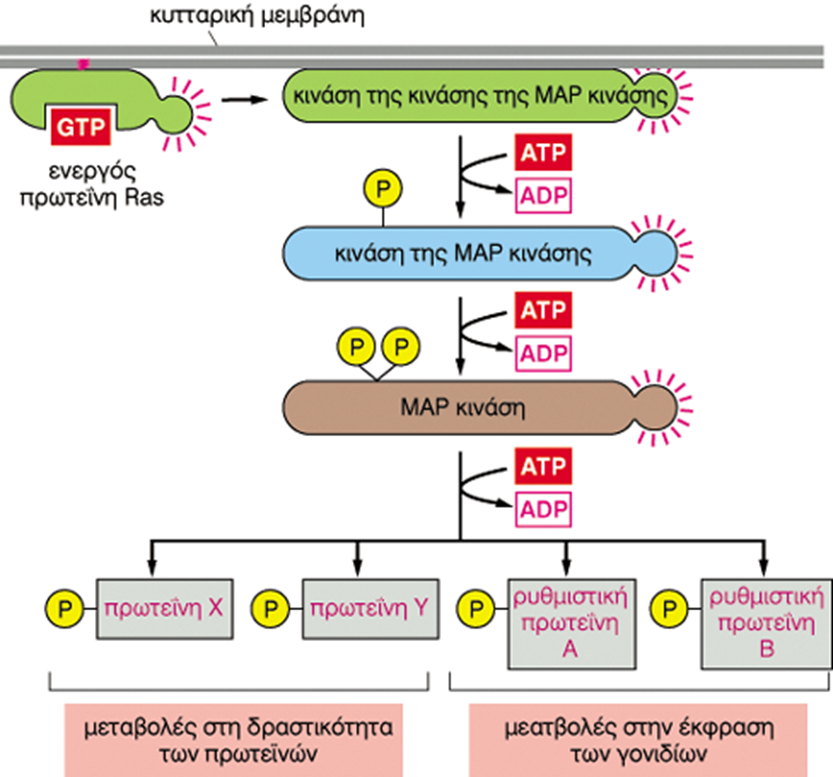 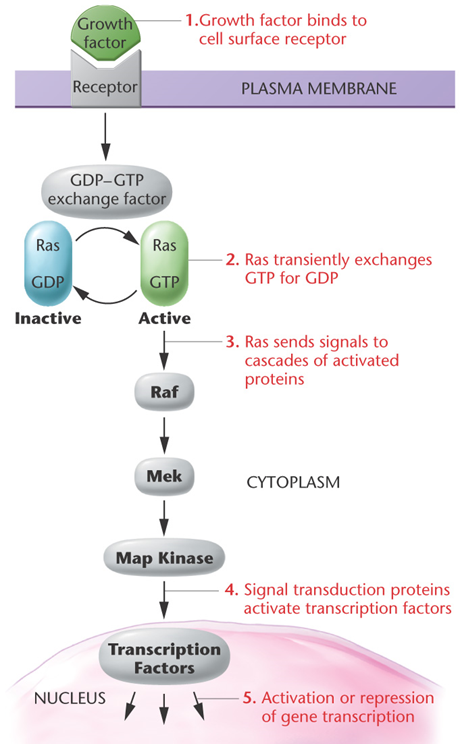 Σύνδεση αναπτυξιακών παραγόντων στον υποδοχέα RTK της κυτταρικής επιφάνειας και ενεργοποίηση της πρωτεΐνης RAS

Ενεργοποίηση με διαδοχικές φωσφορυλιώσεις, 3 διαφορετικών κινασών, με τελική την MAP κινάση.
Φωσφορυλίωση στόχων οι οποίοι μπορεί να είναι μεταγραφικοί παράγοντες, και γενικότερα πρωτεΐνες που εμπλέκονται στην επιβίωση και πολ/σμό του κυττάρου.
Μεταλλάξεις στη Ras, ευθύνονται για ένα σημαντικό βαθμό κακοηθειών
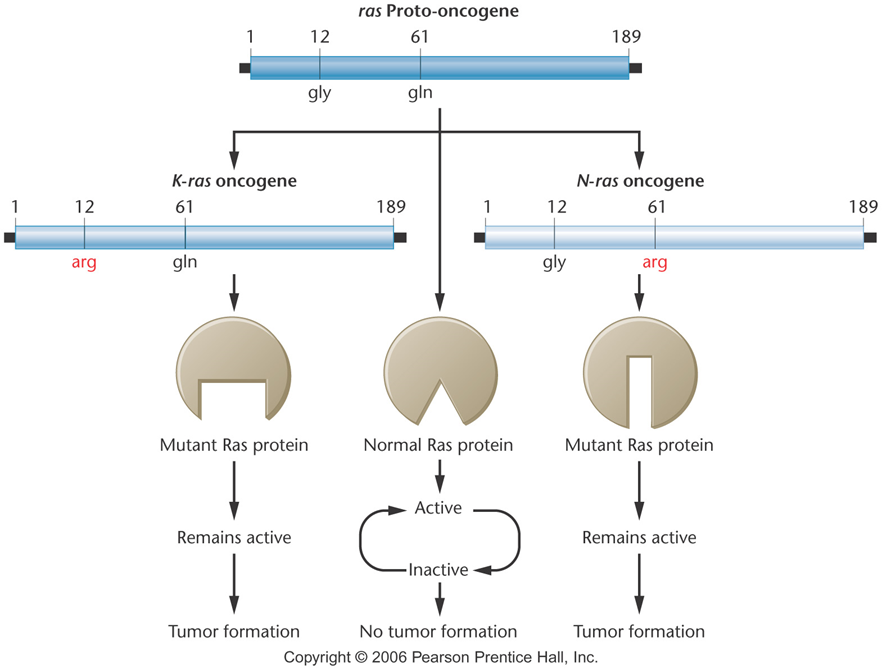 Μεταλλάξεις στη Ras, προκαλούν συνεχόμενο κυτταρικό πολλαπλασιασμό
Σηματοδοτικά μόρια που έχουν ρόλο αυξητικών παραγόντων (όπως η οικογένεια αυξητικών παραγόντων τύπου ινσουλίνης, IGF)  συνδέονται σε υποδοχείς με δράση κινάσης (ΡΤΚ) στην κυτταρική επιφάνεια, προάγοντας την αύξηση και επιβίωση των κυττάρων.
Η φωσφορυλιωμένη ενδοκυτταρική περιοχή ενός υποδοχέα RTK με δράση κινάσης, που έχει ενεργοποιηθεί από την πρόσδεση μορίων όπως ο IGF, στρατολογεί και ενεργοποιεί με τη βοήθεια του συνδέτη Insulin receptor substrate 1 (IRS-1), το σηματοδοτικό ένζυμο 3-κινάση της φωσφατιδύλο-ινοσιτόλης (PI3-kinase). Στη συνέχεια το ενεργοποιημένο ένζυμο PI3-κινάση, φωσφορυλιώνει ένα φωσφολιπίδιο ινοσιτόλης της κυτταρικής μεμβράνης.
Το φωσφορυλιωμένο φωσφολιπίδιο (PIP3) προσελκύει ενδοκυττάριες σηματοδοτικές πρωτεΐνες που διαθέτουν ειδικές περιοχές αναγνώρισης.
Μια τέτοια σηματοδοτική πρωτεΐνη που συνδέεται με το φωσφορυλιωμένο φωσφολιπίδιο ινοσιτόλης είναι η κινάση σερίνης/θρεονίνης Akt (γνωστή ως πρωτεϊνική κινάση Β, PKB). Η Akt αφού συνδεθεί  και φωσφορυλιωθεί ακολούθως από δύο άλλες πρωτεϊνικές κινάσες, απελευθερώνεται από την κυτταρική μεμβράνη και φωσφορυλιώνει πρωτεΐνες-στόχους.
Ένας στόχος της ενεργοποιημένης πρωτεΐνης Akt είναι η κυτταροπλασματική πρωτεΐνη Bad η οποία απενεργοποιείται με φωσφορυλίωση από την Akt προάγοντας την επιβίωση του κυττάρου. Η μη φωσφορυλιωμένη μορφή της Bad βρίσκεται σε σύμπλοκο με την αντι-αποπτωτική πρωτεΐνη Bcl2 της οποίας ο ρόλος είναι να αναστέλλει την κυτταρική απόπτωση.
Υποδοχείς RTK ενεργοποιούν το ένζυμο PI3-κινάση (PI3K)
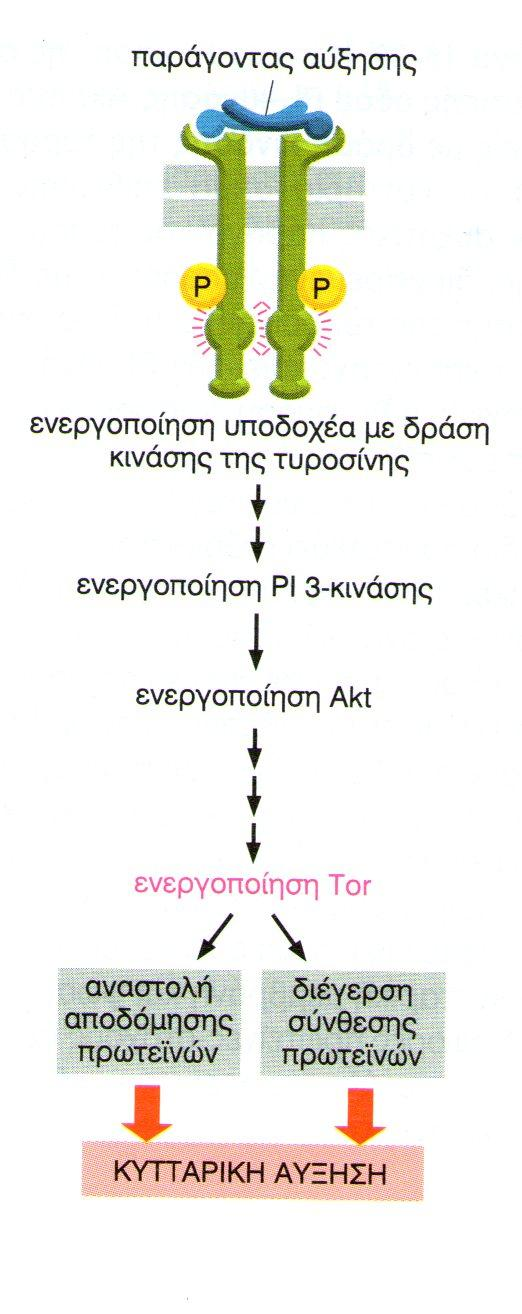 Συνδέση αυξητικών παραγόντων (όπως η οικογένεια αυξητικών παραγόντων τύπου ινσουλίνης, IGF) σε υποδοχείς με δράση κινάσης (ΡΤΚ) στην κυτταρική επιφάνεια, προάγουν την αύξηση και επιβίωση των κυττάρων.
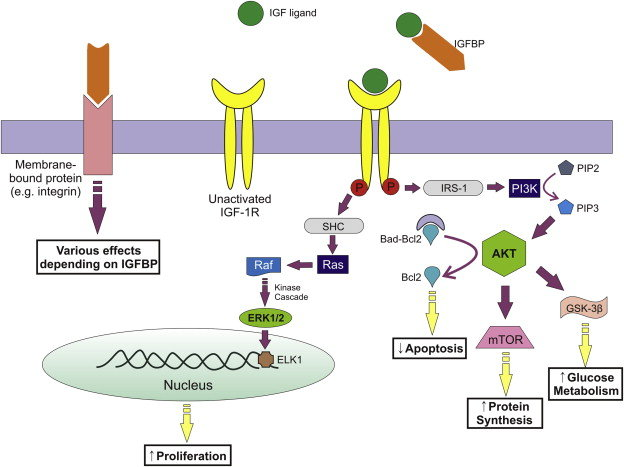 Glycogen synthase kinase-3 beta, (GSK-3 beta)
mTOR: a protein kinase that controls cellular metabolism, catabolism, immune responses, autophagy, survival, proliferation, and migration, to maintain cellular homeostasis
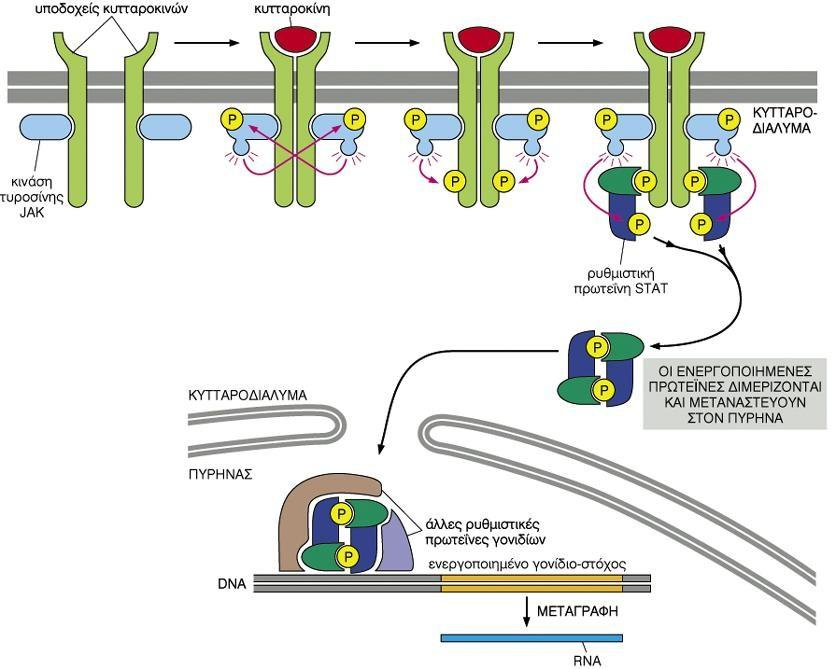 Μεταφορά του μηνύματος της αύξησης και επιβίωσης από την κυτταρική επιφάνεια και τους υποδοχείς επιβίωσης RTKs, στον πυρήνα του κυττάρου.
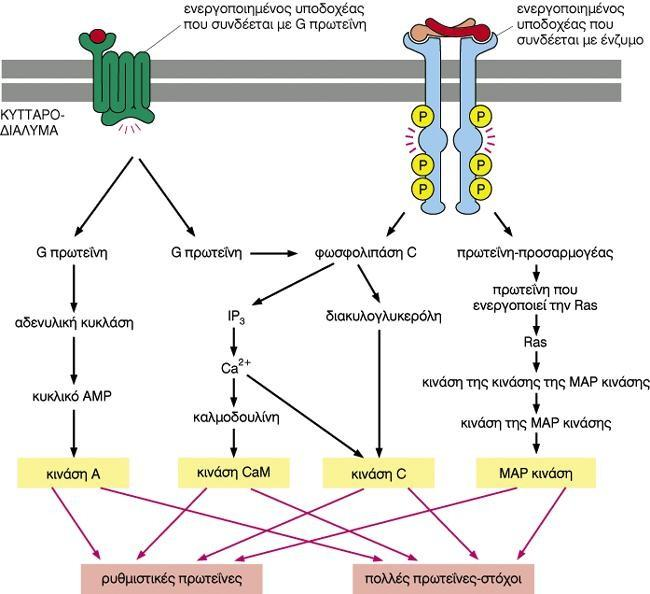 Οδηγίες για την εξέταση του μαθήματος της Βιολογίας (1)
Η εξέταση του μαθήματος θα γίνει δια ζώσης γραπτώς, την προκαθορισμένη ημέρα και ώρα.
Τα θέματα που θα δοθούν είναι 4 συνολικά, για να αναπτύξετε. Τα θέματα είναι ίσης βαθμολογίας. Η απάντηση κάθε θέματος δεν πρέπει να υπερβαίνει τις 300 λέξεις  
Η συνολική διάρκεια της γραπτής εξέτασης ορίζεται σε 2 ώρες από την στιγμή που θα δοθεί η έναρξη της εξέτασης. Διευκρινήσεις στα θέματα και στις απορίες θα δοθούν μόνο στην αρχή της εξέτασης.
H εξέταση του μαθήματος κλείνει εντός του χρονικού ορίου των 2 ωρών με παράδοση του γραπτού στο οποίο αναγράφεται υποχρεωτικά ονοματεπώνυμο, πατρώνυμο, έτος σπουδών και αριθμός μητρώου φοιτητή.
Οδηγίες για την εξέταση του μαθήματος της Βιολογίας (2)
Η ύλη του μαθήματος είναι το σύνολο των παραδόσεων του μαθήματος. 
Εν μέρη, κάποια κομμάτια της ύλης, καλύπτονται βιβλιογραφικά στα Κεφ. 1, 2, 3, 4, 5, 6, 7, 8, 16, 18 και 20 του βιβλίου Βασικές Αρχές της Κυτταρικής Βιολογίας του ALBERTS et. all
Τα κεφ. 2, 3, 4, 5 που έχουν να κάνουν με την χημική σύσταση του κυττάρου, την ενέργεια και την ενζυμική κατάλυση, την δομή και λειτουργεία των πρωτεϊνών, καθώς και τη δομή των νουκλεινικών οξέων και της χρωματίνης, αποτελούν κεφάλαια γενικής γνώσης – υποβάθρου και δεν εξετάζονται αυτοτελώς αλλά ως κομμάτια συνδυαστικής σκέψης.